Üzleti modellekaz online térben
Steff József
Kereskedelmi igazgató
Central Médiacsoport Zrt.
Tartalom
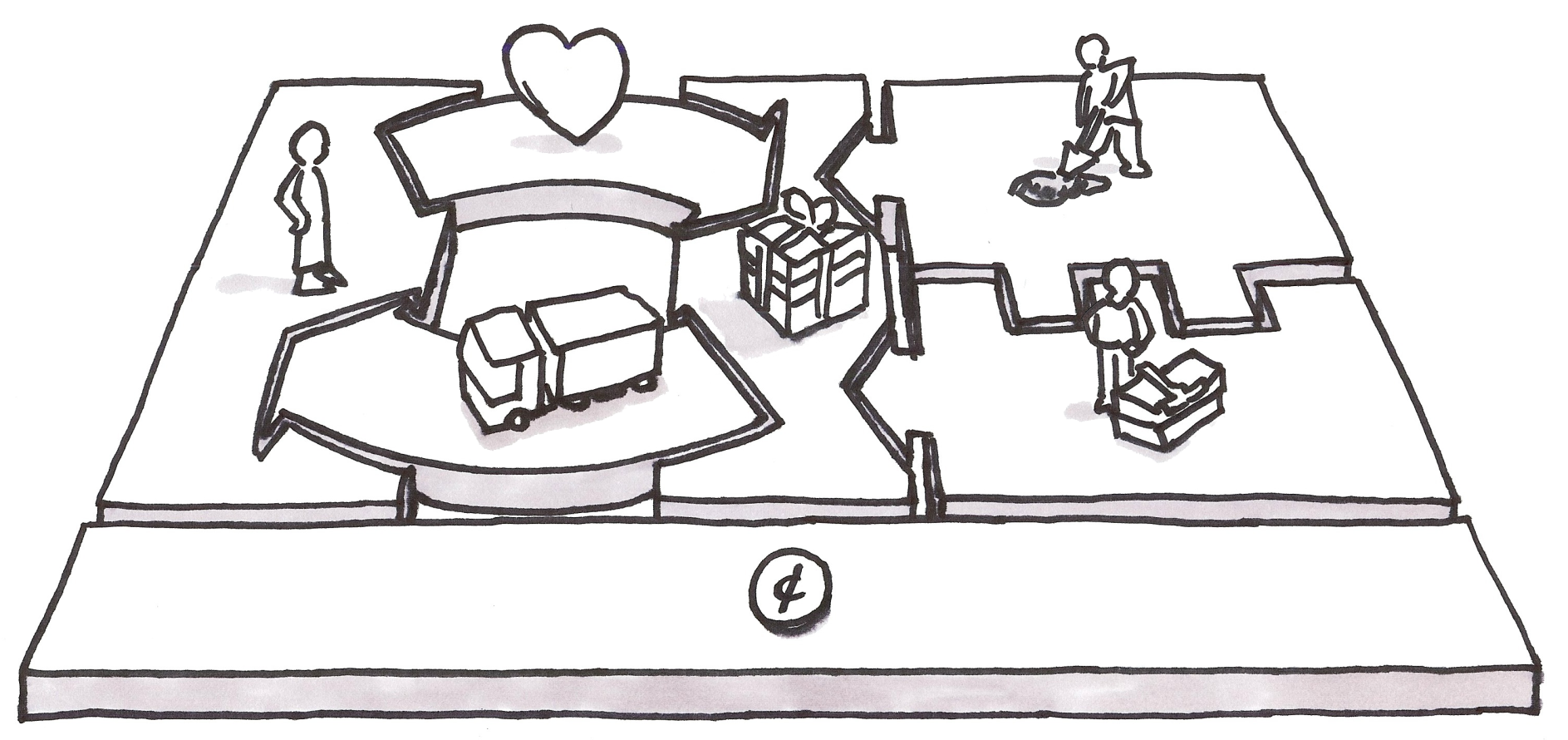 Az Üzleti Modell (ÜM) fogalma
Történeti áttekintés
Nem tartalmi ÜM-ek a Central portfólióban
Gutenberg The Geek
The tendency to operate the future in the terms of the past is precisely what we see today on the net, as newspaper, magazine, and book publishers mimic their paper presence on digital screens: Old wine in new casks. They use the iPad not to reinvent their products, but to replicate them in hopes of recapturing their lost control over content and business models.

Jeff Jarvis, Gutenberg The Geek
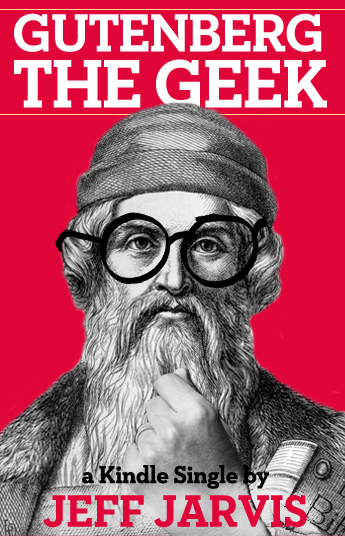 Tudd ki vagy és mit akarsz
„to organize the world’s information and make it universally accessible and useful”
„to give people the power to share and make the world more open and connected”
„to be Earth’s most customer-centric company, where customers can find and discover anything they might want to buy online, and endeavors to offer its customers the lowest possible prices”
„to provide a global online marketplace where practically anyone can trade practically anything, enabling economic opportunity around the world”
„we make the world's daily habits inspiring and entertaining”
„we help people access and understand the world. A world full of opportunities and experiences – a world to explore, influence or share. Working together with our customers, we create high quality, relevant, captivating content: information, inspiration, education and entertainment, across media in multiple channels. We serve their individual needs to develop themselves and enjoy their lives”
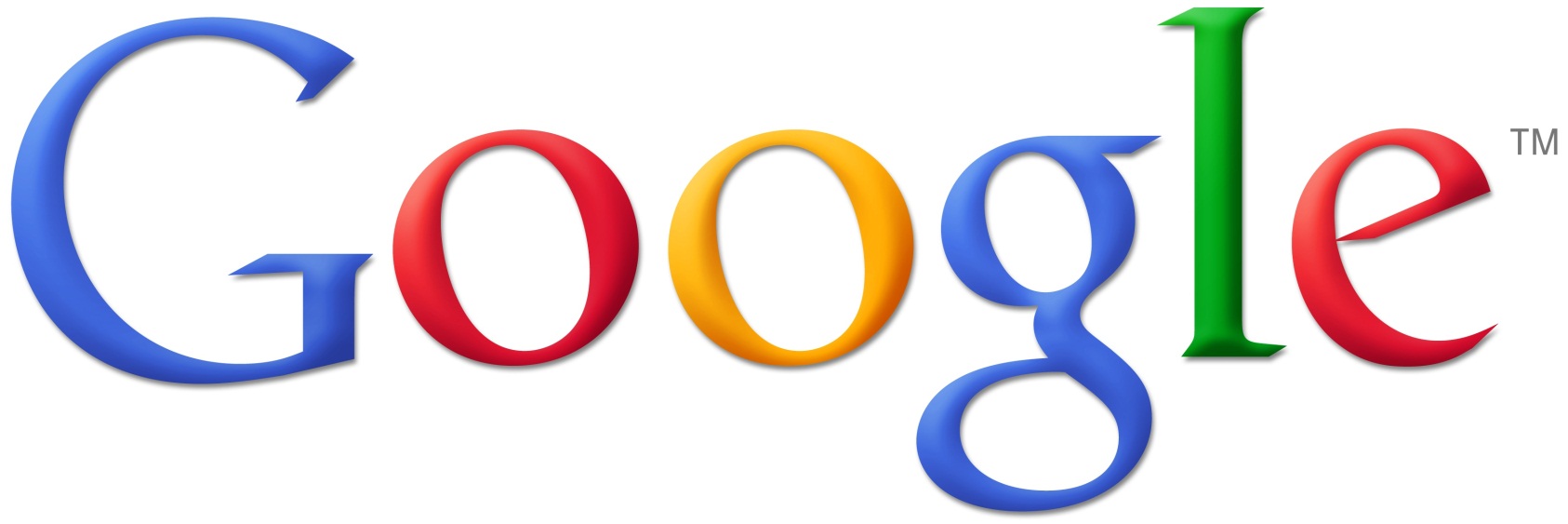 Tudd ki vagy és mit akarsz
„to organize the world’s information and make it universally accessible and useful”
„to give people the power to share and make the world more open and connected”
„to be Earth’s most customer-centric company, where customers can find and discover anything they might want to buy online, and endeavors to offer its customers the lowest possible prices”
„to provide a global online marketplace where practically anyone can trade practically anything, enabling economic opportunity around the world”
„we make the world's daily habits inspiring and entertaining”
„we help people access and understand the world. A world full of opportunities and experiences – a world to explore, influence or share. Working together with our customers, we create high quality, relevant, captivating content: information, inspiration, education and entertainment, across media in multiple channels. We serve their individual needs to develop themselves and enjoy their lives”
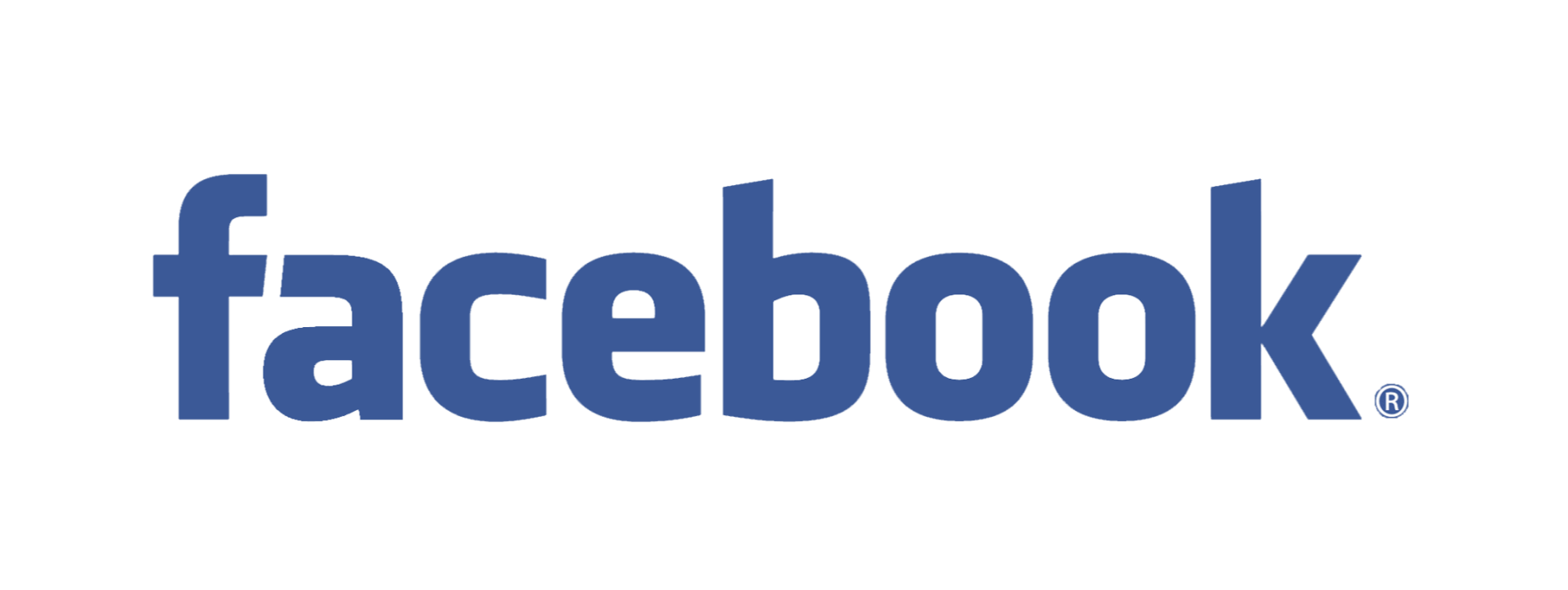 Tudd ki vagy és mit akarsz
„to organize the world’s information and make it universally accessible and useful”
„to give people the power to share and make the world more open and connected”
„to be Earth’s most customer-centric company, where customers can find and discover anything they might want to buy online, and endeavors to offer its customers the lowest possible prices”
„to provide a global online marketplace where practically anyone can trade practically anything, enabling economic opportunity around the world”
„we make the world's daily habits inspiring and entertaining”
„we help people access and understand the world. A world full of opportunities and experiences – a world to explore, influence or share. Working together with our customers, we create high quality, relevant, captivating content: information, inspiration, education and entertainment, across media in multiple channels. We serve their individual needs to develop themselves and enjoy their lives”
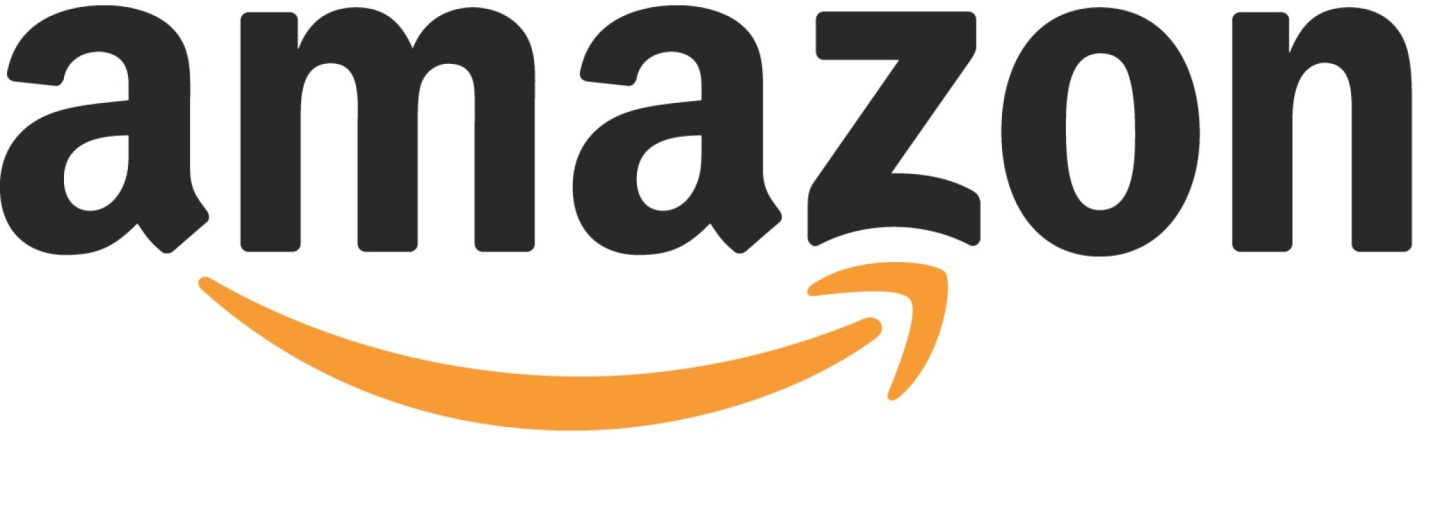 Tudd ki vagy és mit akarsz
„to organize the world’s information and make it universally accessible and useful”
„to give people the power to share and make the world more open and connected”
„to be Earth’s most customer-centric company, where customers can find and discover anything they might want to buy online, and endeavors to offer its customers the lowest possible prices”
„to provide a global online marketplace where practically anyone can trade practically anything, enabling economic opportunity around the world”
„we make the world's daily habits inspiring and entertaining”
„we help people access and understand the world. A world full of opportunities and experiences – a world to explore, influence or share. Working together with our customers, we create high quality, relevant, captivating content: information, inspiration, education and entertainment, across media in multiple channels. We serve their individual needs to develop themselves and enjoy their lives”
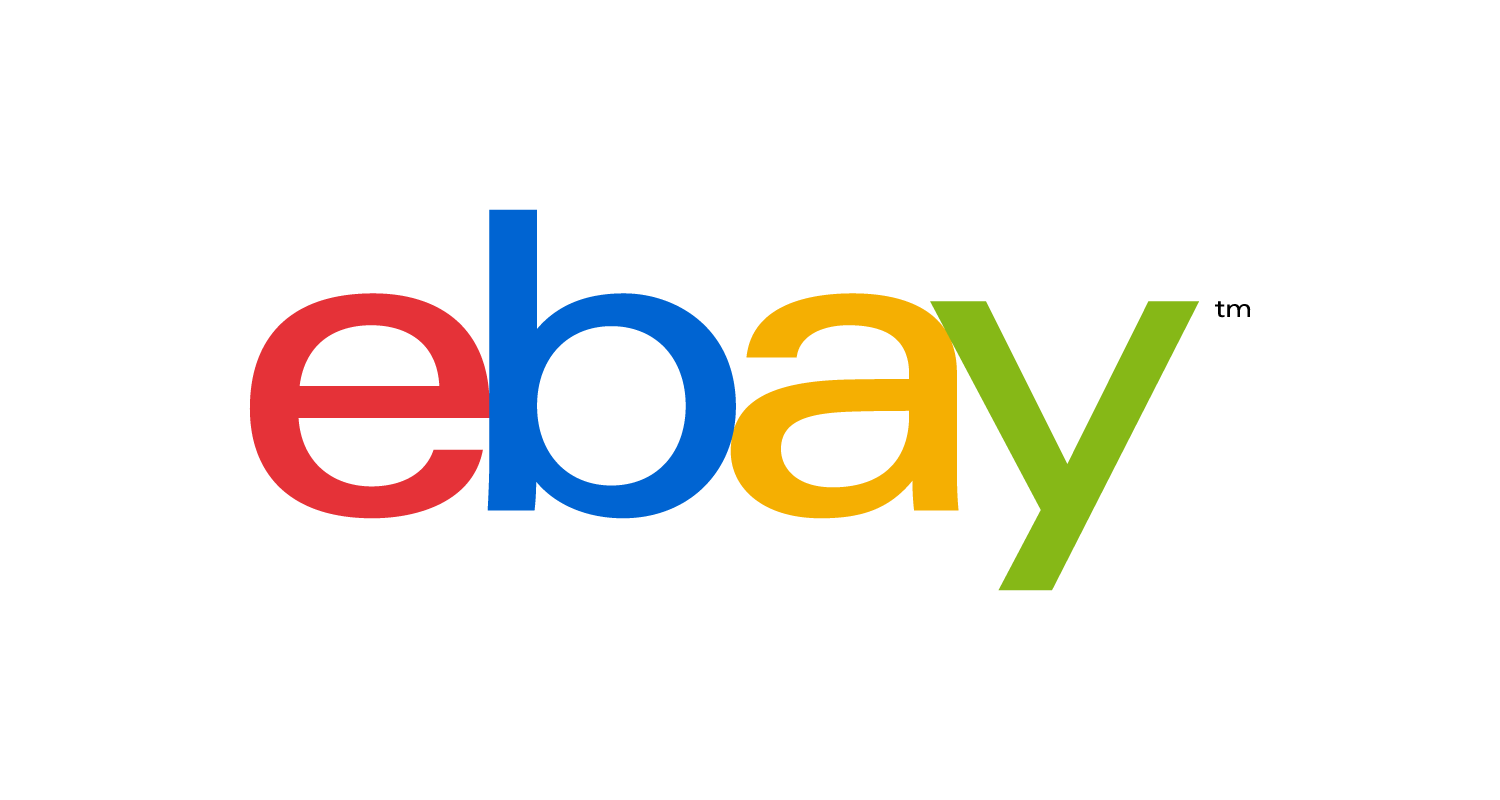 Tudd ki vagy és mit akarsz
„to organize the world’s information and make it universally accessible and useful”
„to give people the power to share and make the world more open and connected”
„to be Earth’s most customer-centric company, where customers can find and discover anything they might want to buy online, and endeavors to offer its customers the lowest possible prices”
„to provide a global online marketplace where practically anyone can trade practically anything, enabling economic opportunity around the world”
„we make the world's daily habits inspiring and entertaining”
„we help people access and understand the world. A world full of opportunities and experiences – a world to explore, influence or share. Working together with our customers, we create high quality, relevant, captivating content: information, inspiration, education and entertainment, across media in multiple channels. We serve their individual needs to develop themselves and enjoy their lives”
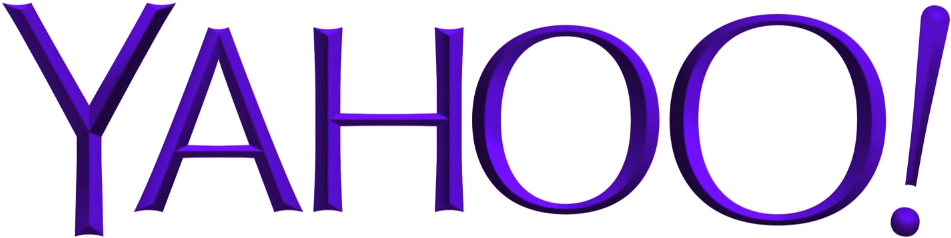 Üzleti modell vagy valami más?
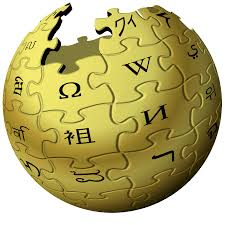 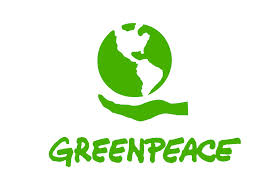 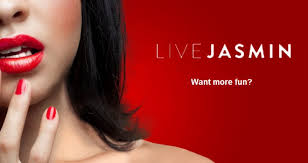 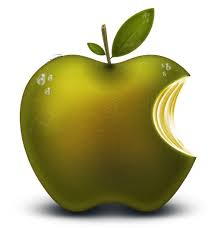 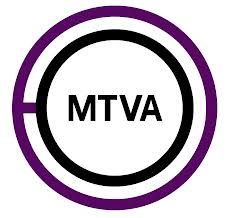 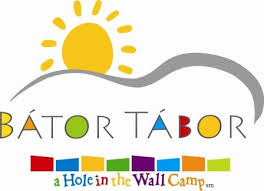 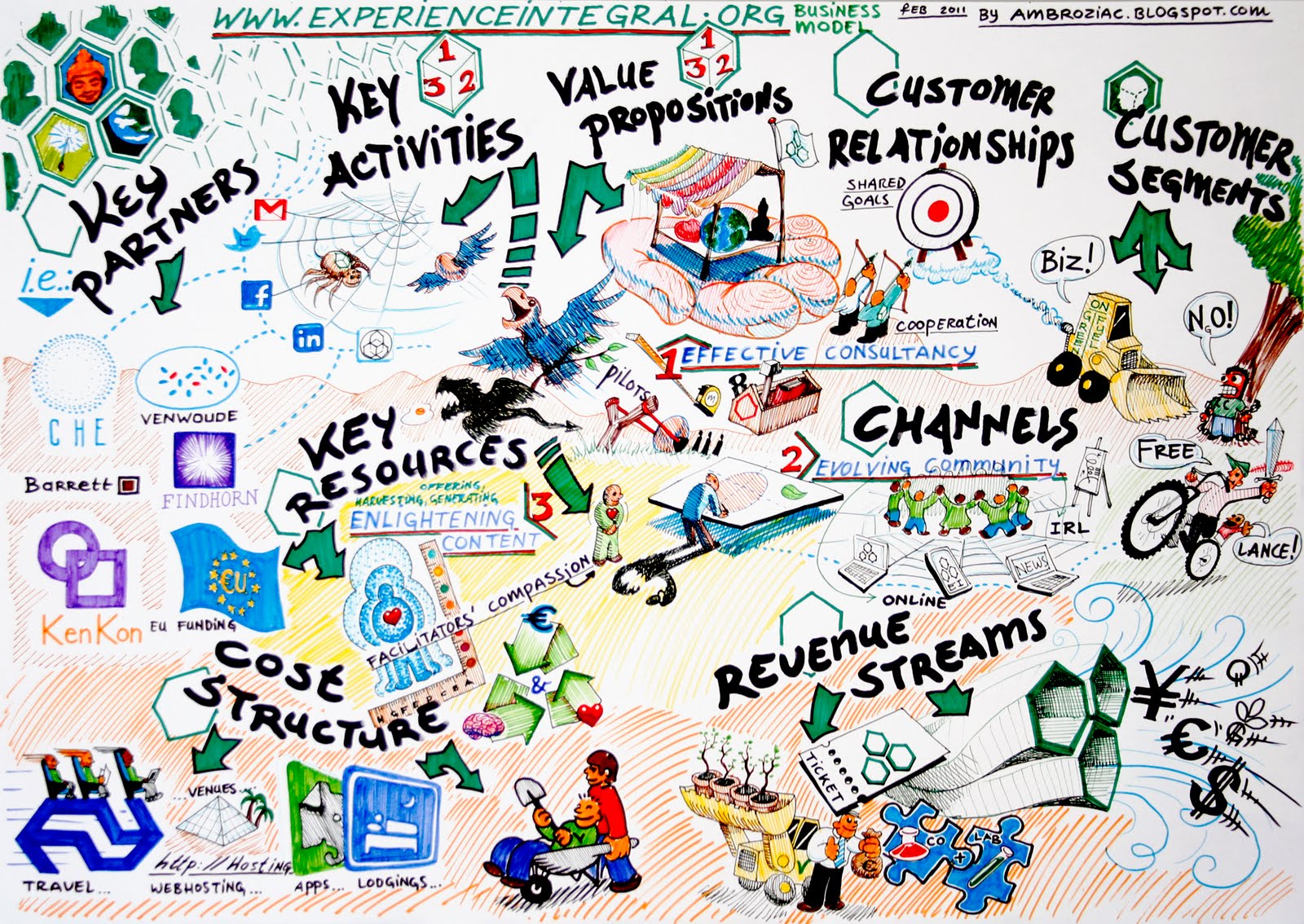 Mi Az Üzleti modell?
Válasz arra, hogy egy termék vagy szolgáltatás milyen módon képes fenntartható módon profitot termelni.
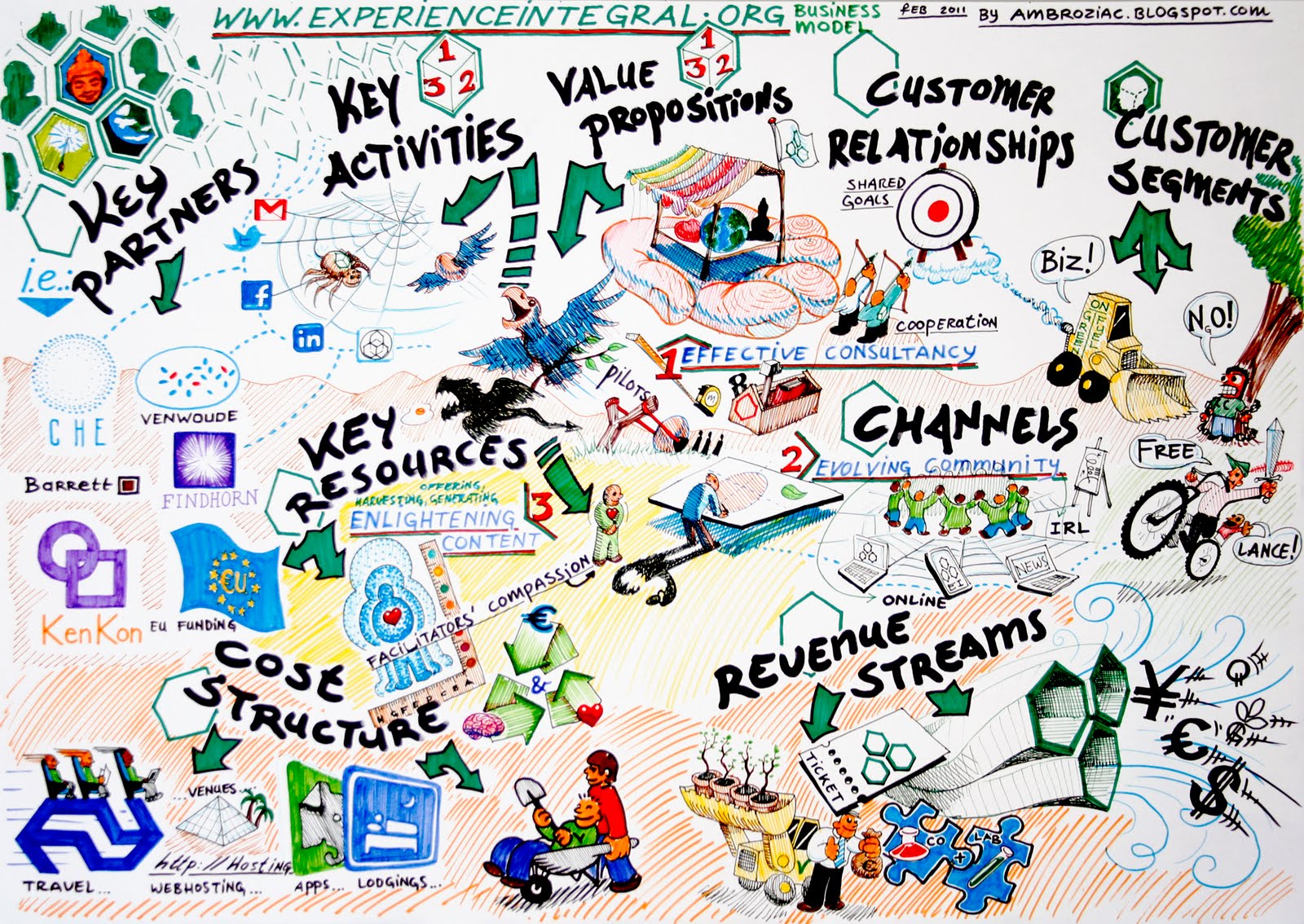 Miből lesz Az Üzleti modell?
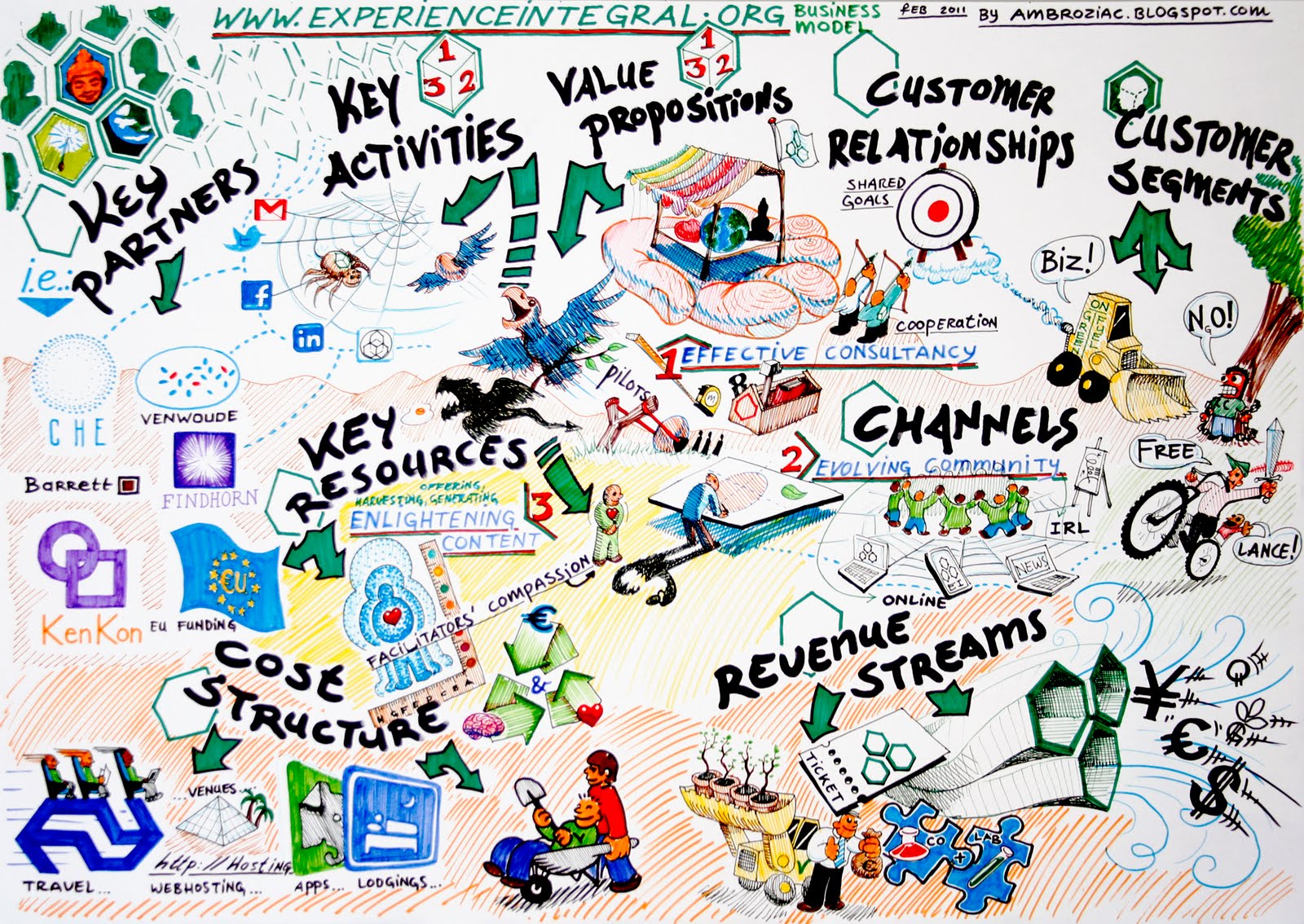 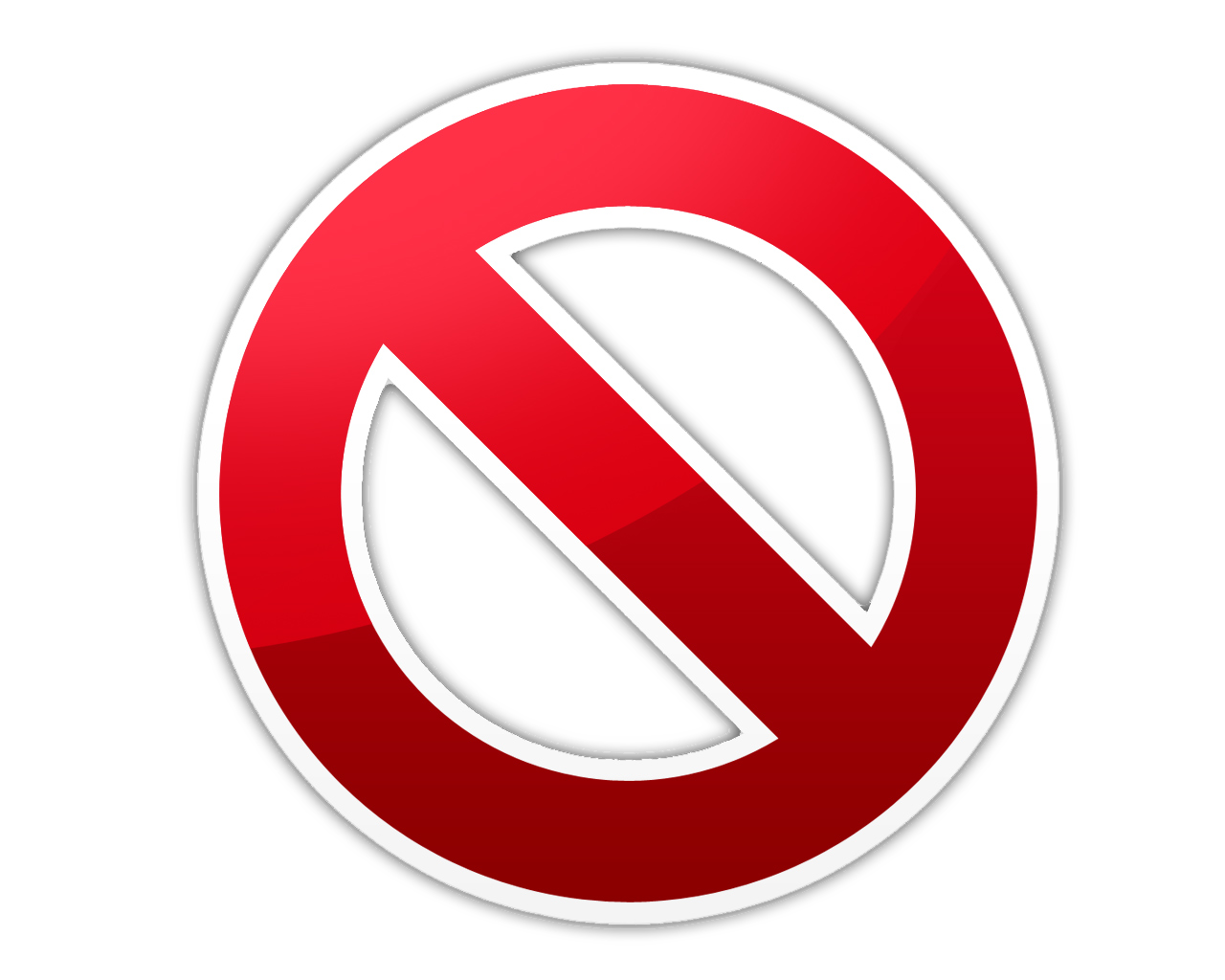 Mi nem üzleti modell?
Mi Az Üzleti modell?
Mi nem üzleti modell?
Platfom
Online, mobil, video, konzol
Formátum
Banner, pop-up, pop-under, szöveges, stb.
Megjelenési mód
eDM, Display, Search, 
Funkcionalitás
Tartalmi, kereső, navigációs, e-commerce, tranzakciós
Árazási mód
CPM, CPC, CPL, CPA, idő, szponzoráció, affiliate, stb.

Ezek egy üzleti modell elemei.
Online üzleti modellek
Elvenni a pénzt attól akinek van és hajlandó online platformokon keresztül költeni….

…és kevesebbet költeni mint amennyit keresünk.

Tartalom
Hirdetés
Hozzáadott érték
Kényelmi funkció
Információ
Technológia
Hozzáférés biztosítása
Fizetős tartaloM
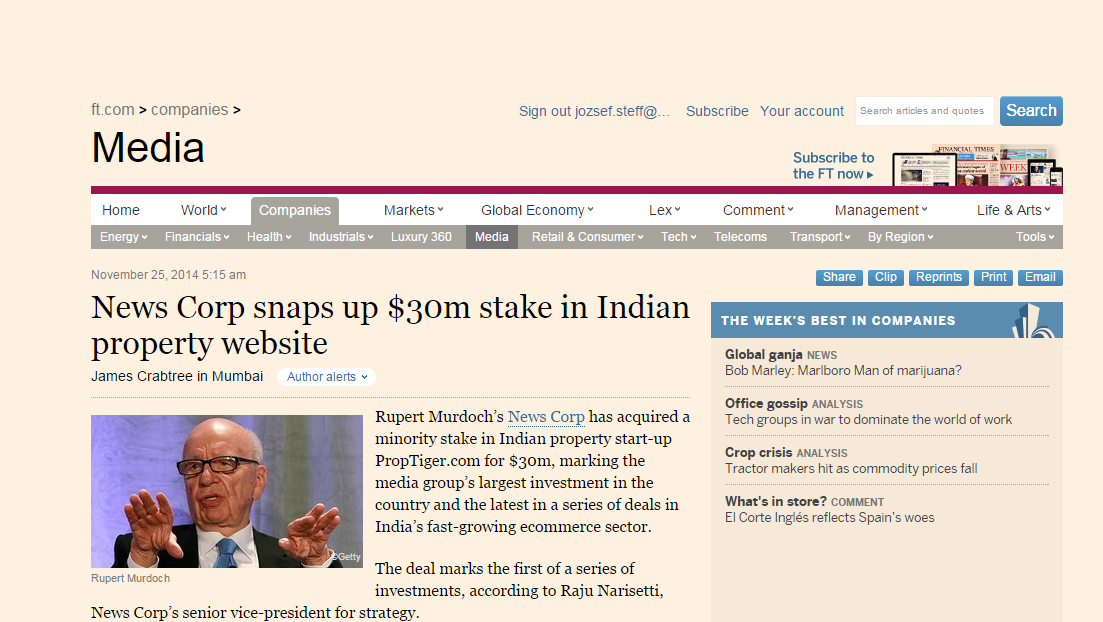 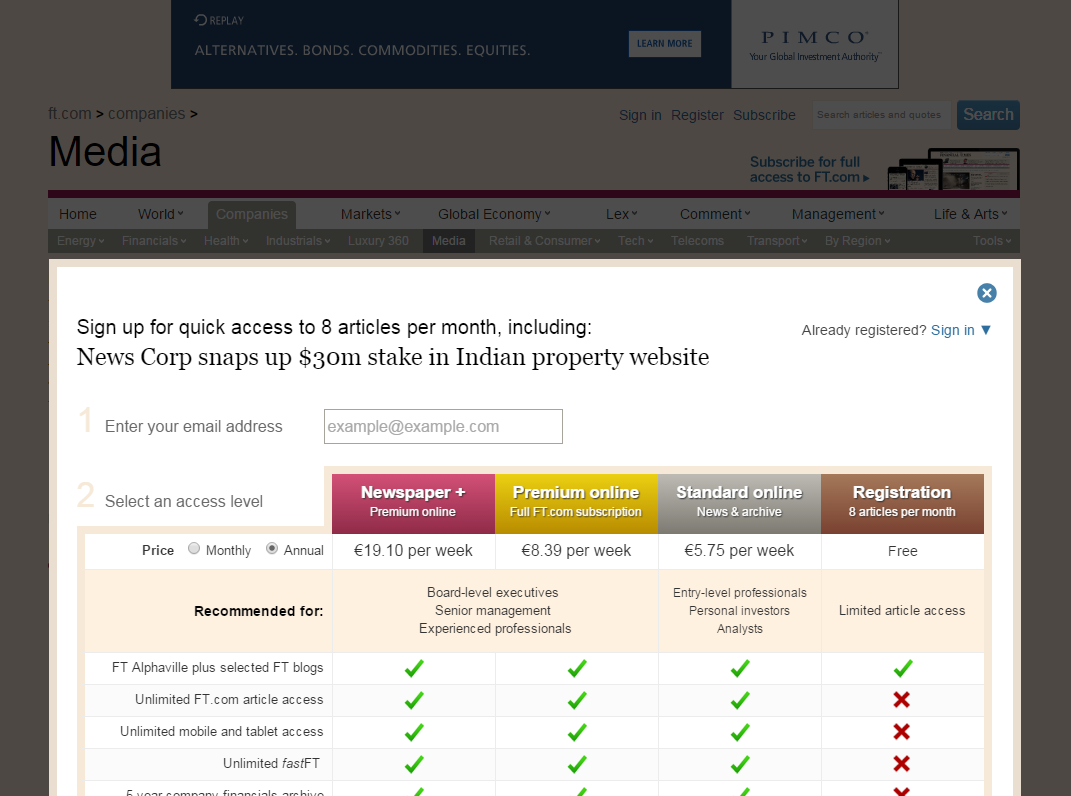 A HIRDETÉs EVOLÚCIÓJA
First printed book -  Gutenberg in cca. 1450 – Donatus Latin Grammar
First print ad – 1468
First magazine ad – 1704 – Boston Newsletter
First billboard - 1835
First tv ad – 1941 
First email sent - 1971
First eDM – 1978
First web page - 1991
Amazon - 1994
First banner ad - 1994
First search engine – 1994 WebCrawler
Google borns - 1996
First pop-up – pre 1998
First paid search – Netspace ($ 5 mln to Yahoo!, Magellan, Lycos, Infoseek and Excite)
First paid search result – 1996 (goto.com)
First ebay auction – 1995 – a broken laser pointer for $ 14.83
PayPal – 1999
First sms ad - 2000
First RTB – 2009
FBX (Facebook AdExchange) – 2012.06.
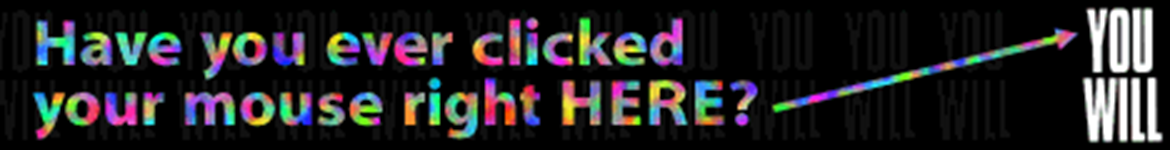 A HIRDETÉS 350 év alatt meghódította a médiát
Az üzleti modellek a gyakorlatbanPI / bevétel, PI / költség
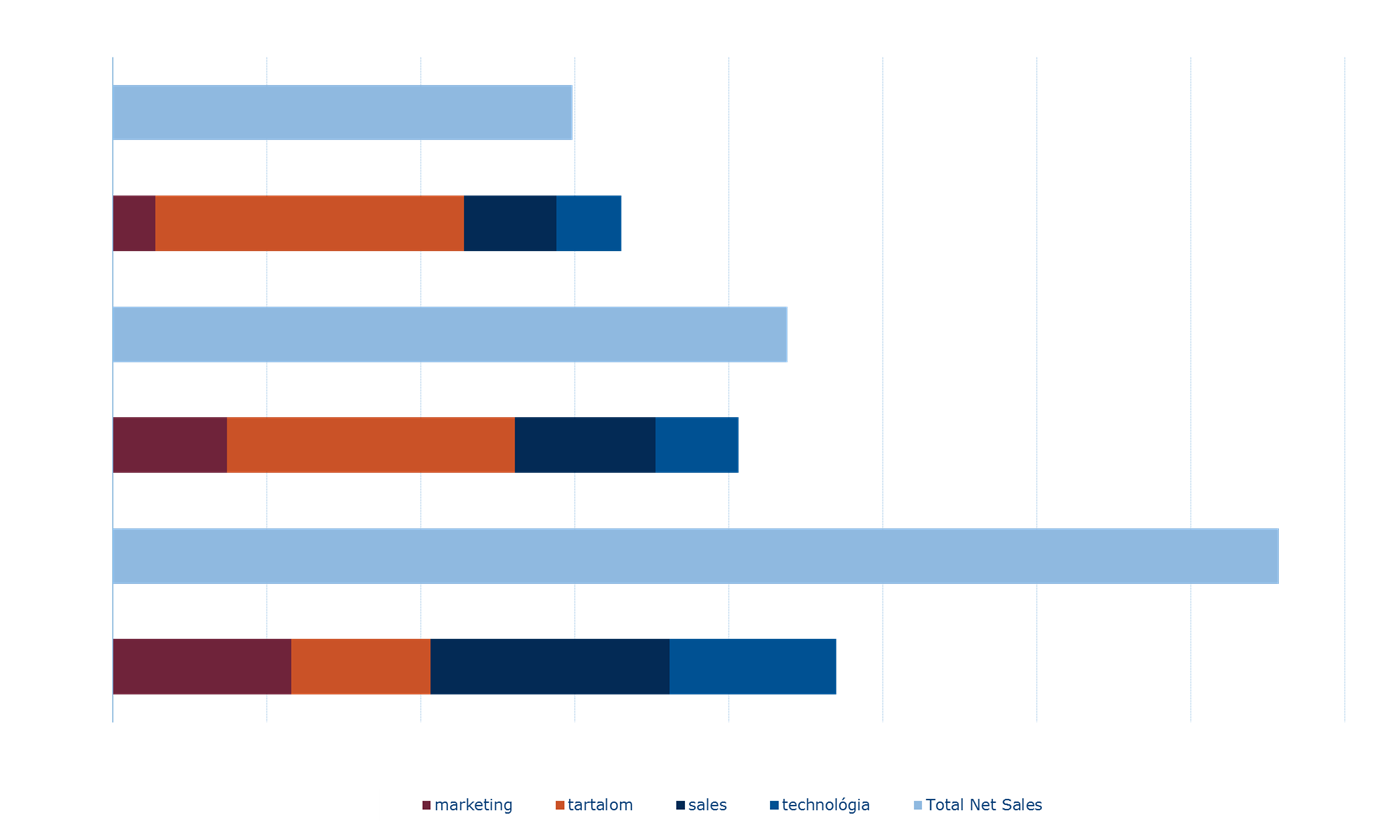 Google Adsense for content (AFC)
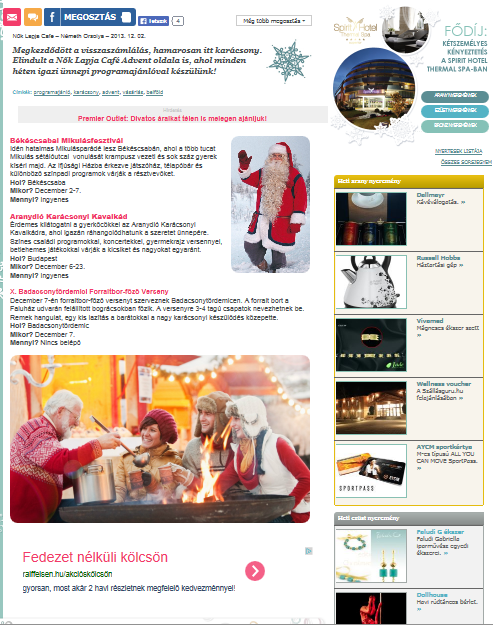 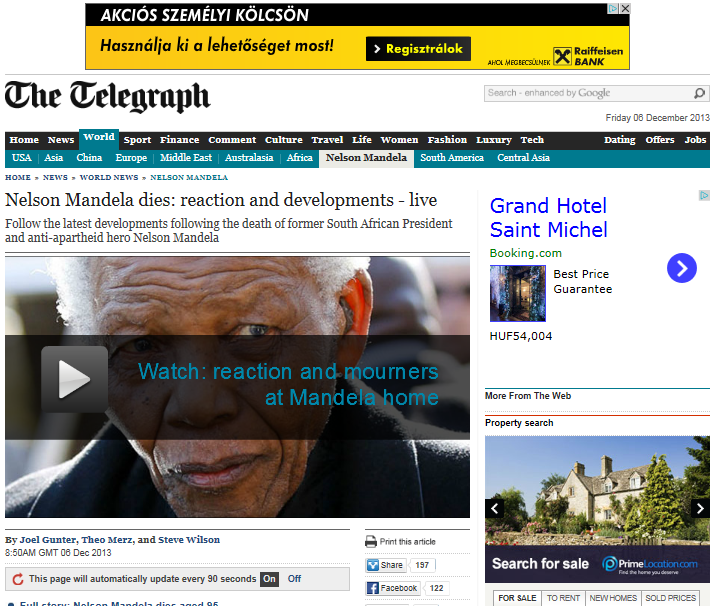 Google Adsense foR search (AFS)
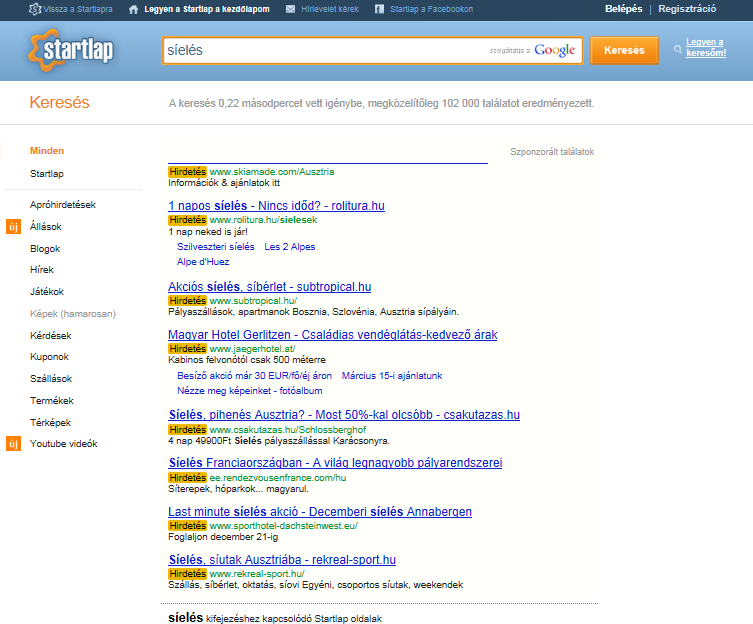 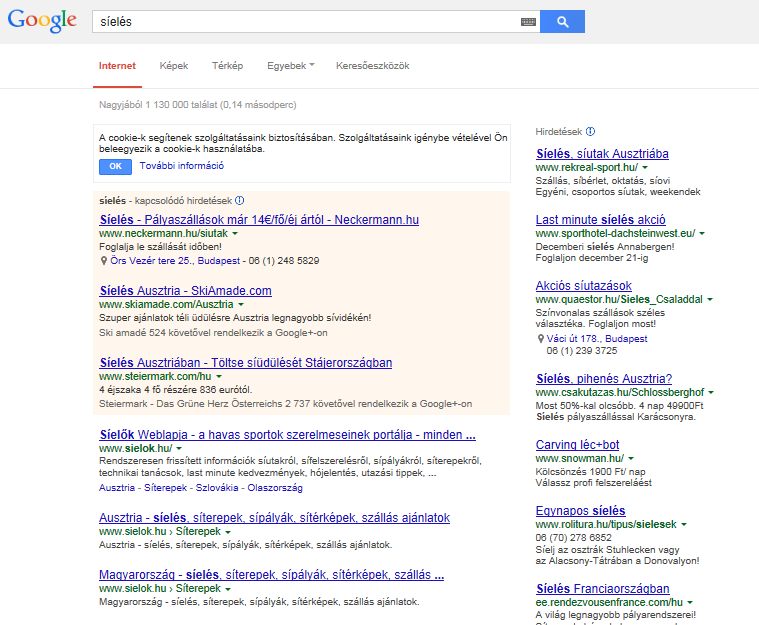 e-commerce - jutalék alapú
Főbb jellemzők
Jutalék alapú
Katalógusba rendezett információk
Felhasználói vélemények
Vertikális termékek indíthatók
Forgalmi forrásonként különböző megjelenés
Nincs készlet – nincs logisztika és finanszírozás
…de van/lehet direkt értékesítés
Költségek
Adatbázis
Technológia
Admin, számlázás
Marketing
Tartalom (4 fő az olcsobbat.hu esetében)
Értékesítés
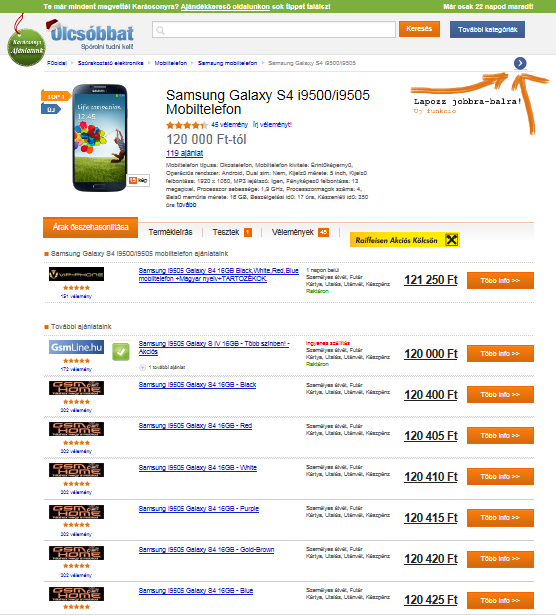 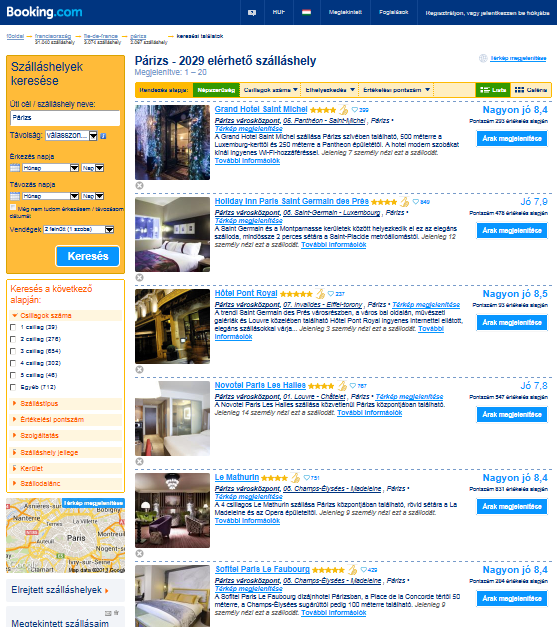 KPI-k
Boltszám
Termékszám
Konverziós ráta
CT átlagár
Üzleti modell
Prepaid rendszer
Katt (visit) alapú elszámolás
Árazás termék kategóriánként
Kiegészítő bevételi csatorna: display hirdetés
e-commerce - hagyományos
Főbb jellemzők
Valódi kiskereskedelem digitális platformon
Valódi (fizikai) folyamatok
Raktározás, csomagolás, szállítás (kiszervezhető)
Ügyfélszolgálat, beszerzés, megrendelés feldolgozás
Megjelenés=tartalom
Költségek
Készlet beszerzés és finanszírozás
Logisztika
Adatbázis
Technológia
Admin, számlázás
Marketing
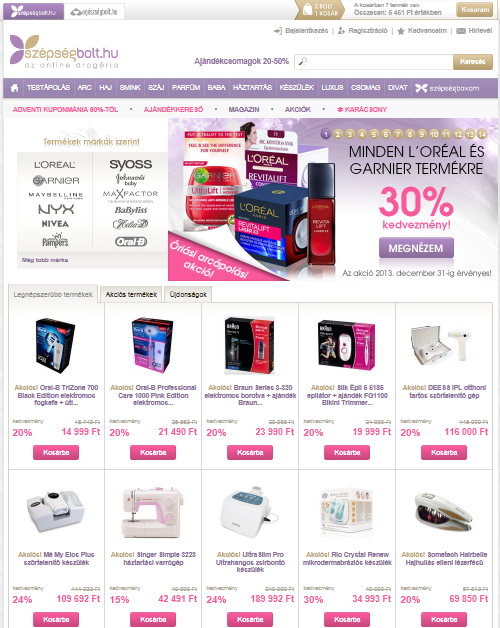 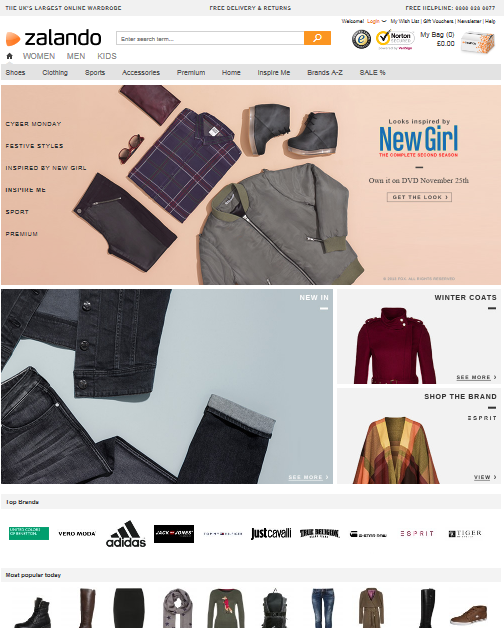 KPI-k
Készletérték
Forgási sebesség
Konverziós ráta
Kosárérték
Termékszám a kosárban
Márkaismertség
Üzleti modell
Saját kockázatra történő értékesítés
Széles kínálat
Beszerzési ár
Kosárérték
Vásárlási gyakoriság
classified
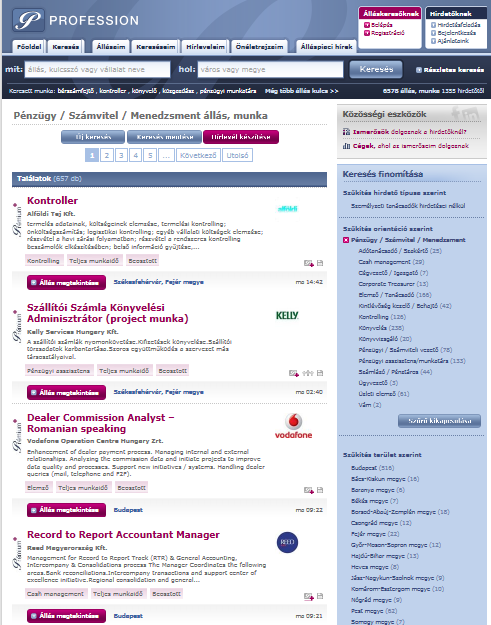 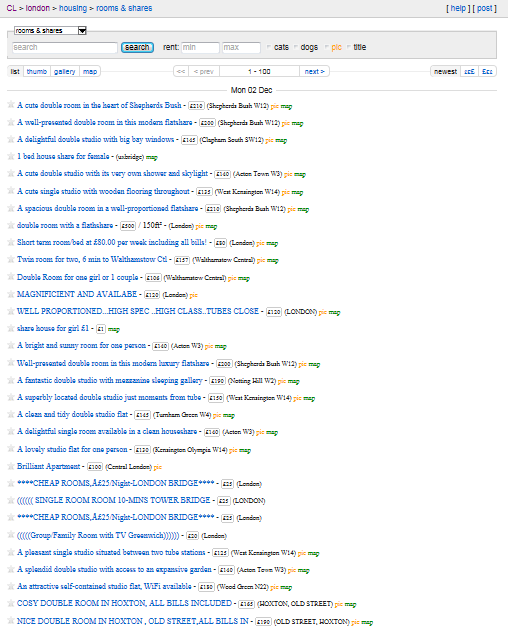 egyéb
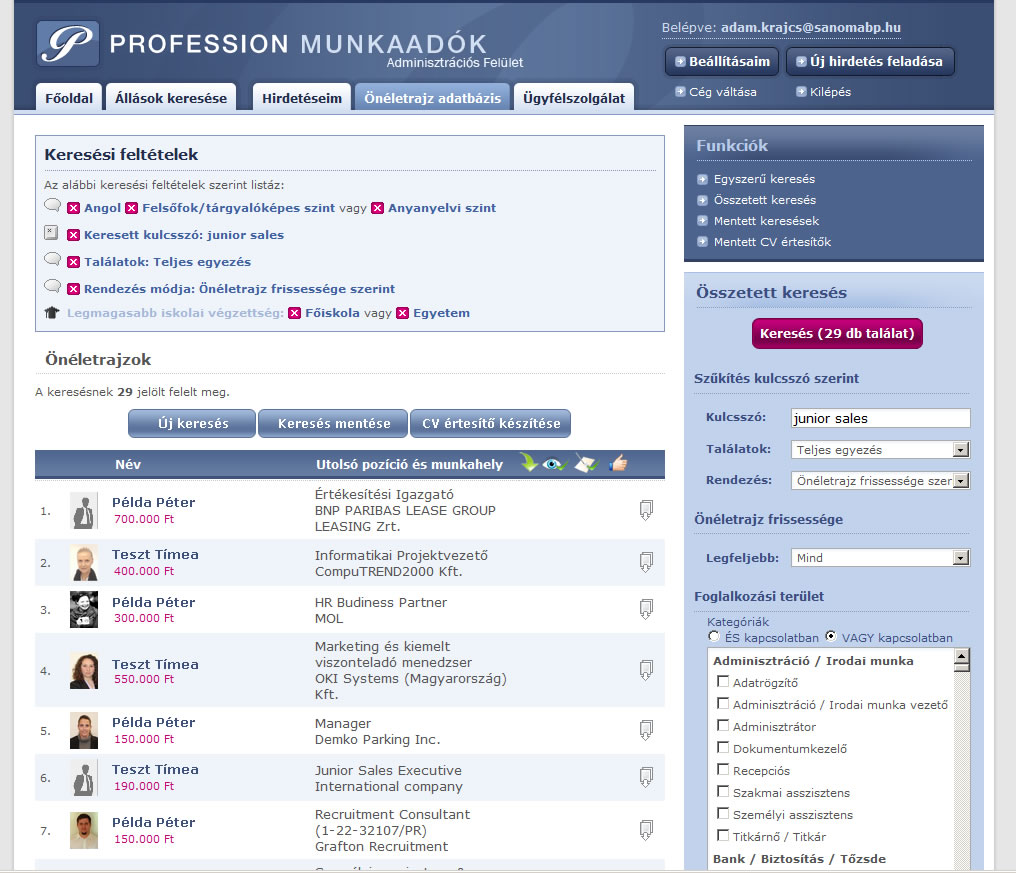 1999
Fókuszban a linkek
értékesítése
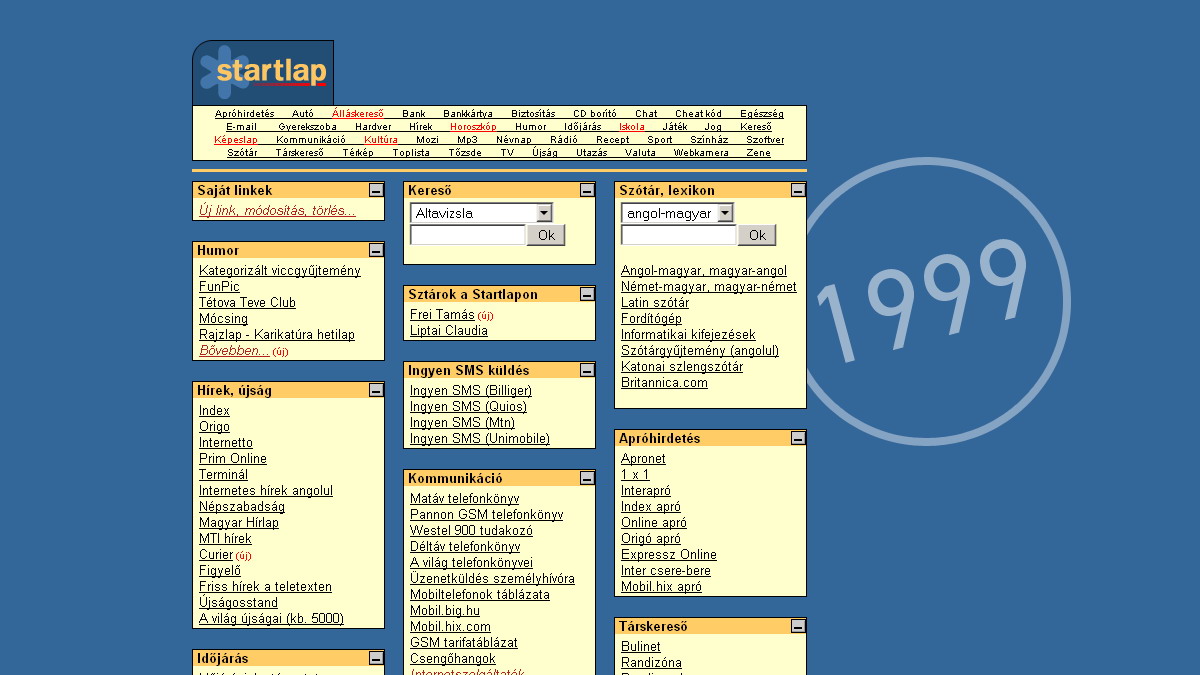 2013
A hirdető egyre hatékonyabb felületeket akar, és egyre inkább méri is.
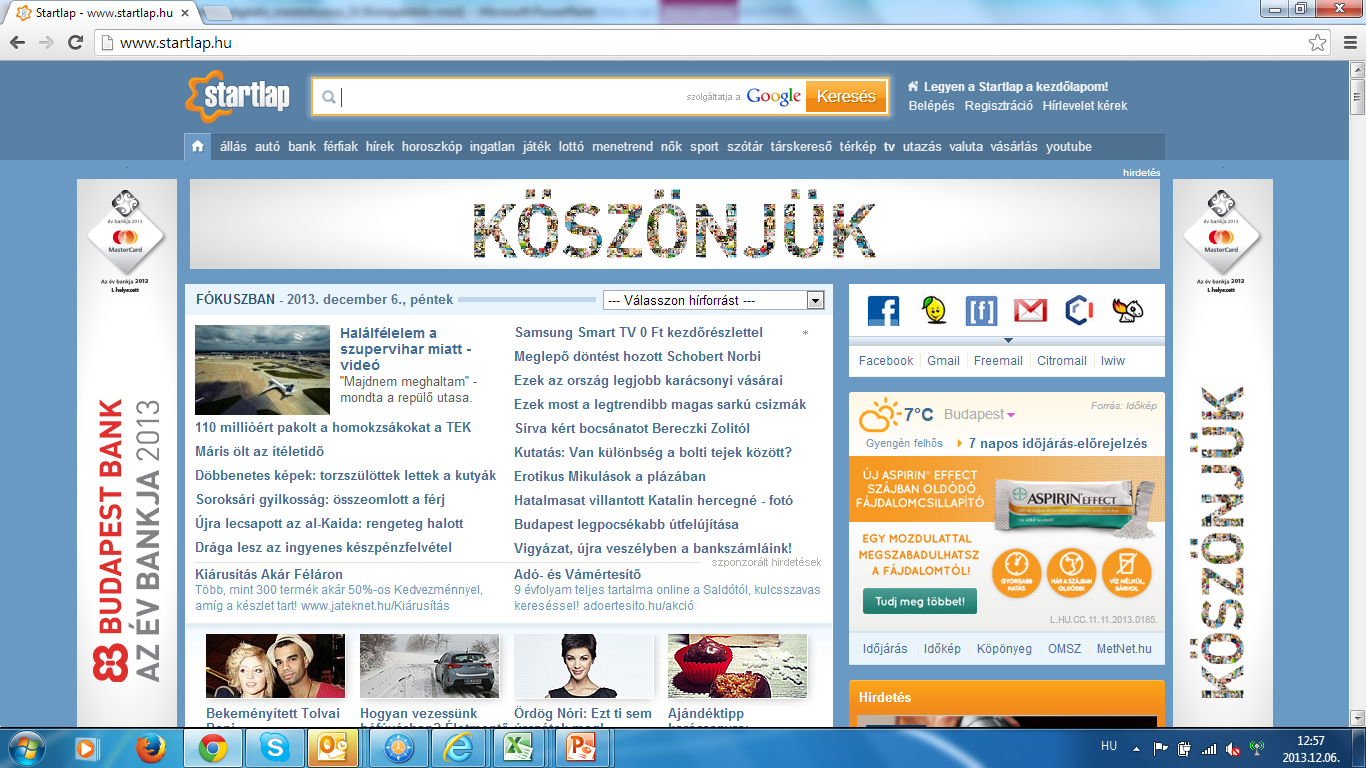 STARTLAP RECOMMENDATIONS
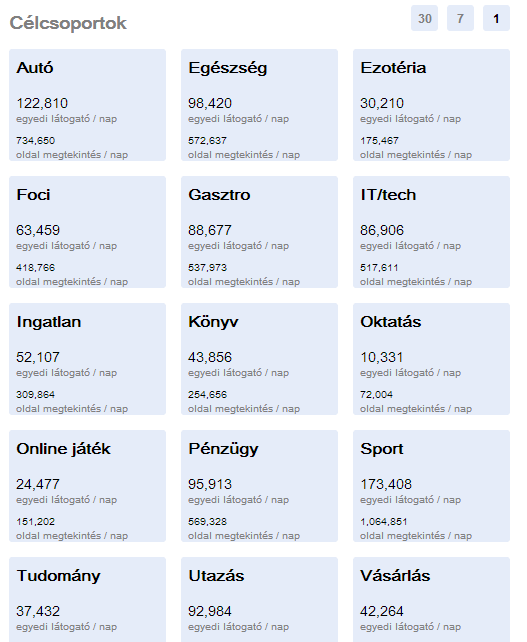 15 targetálható célcsoport, érdeklődési profil alapján

Napi szintű statisztika
Hírstart.hu
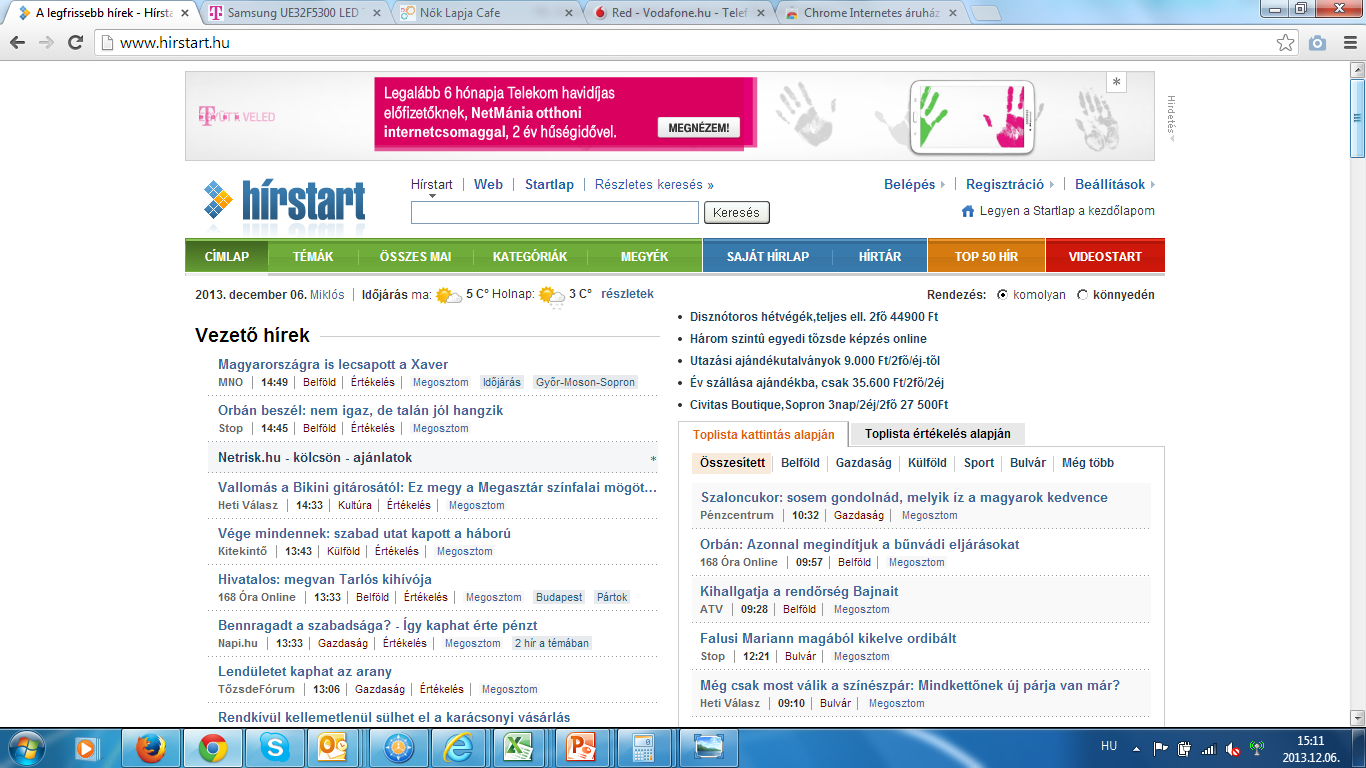 CPM/AV, IDŐ, REACH ALAPÚ
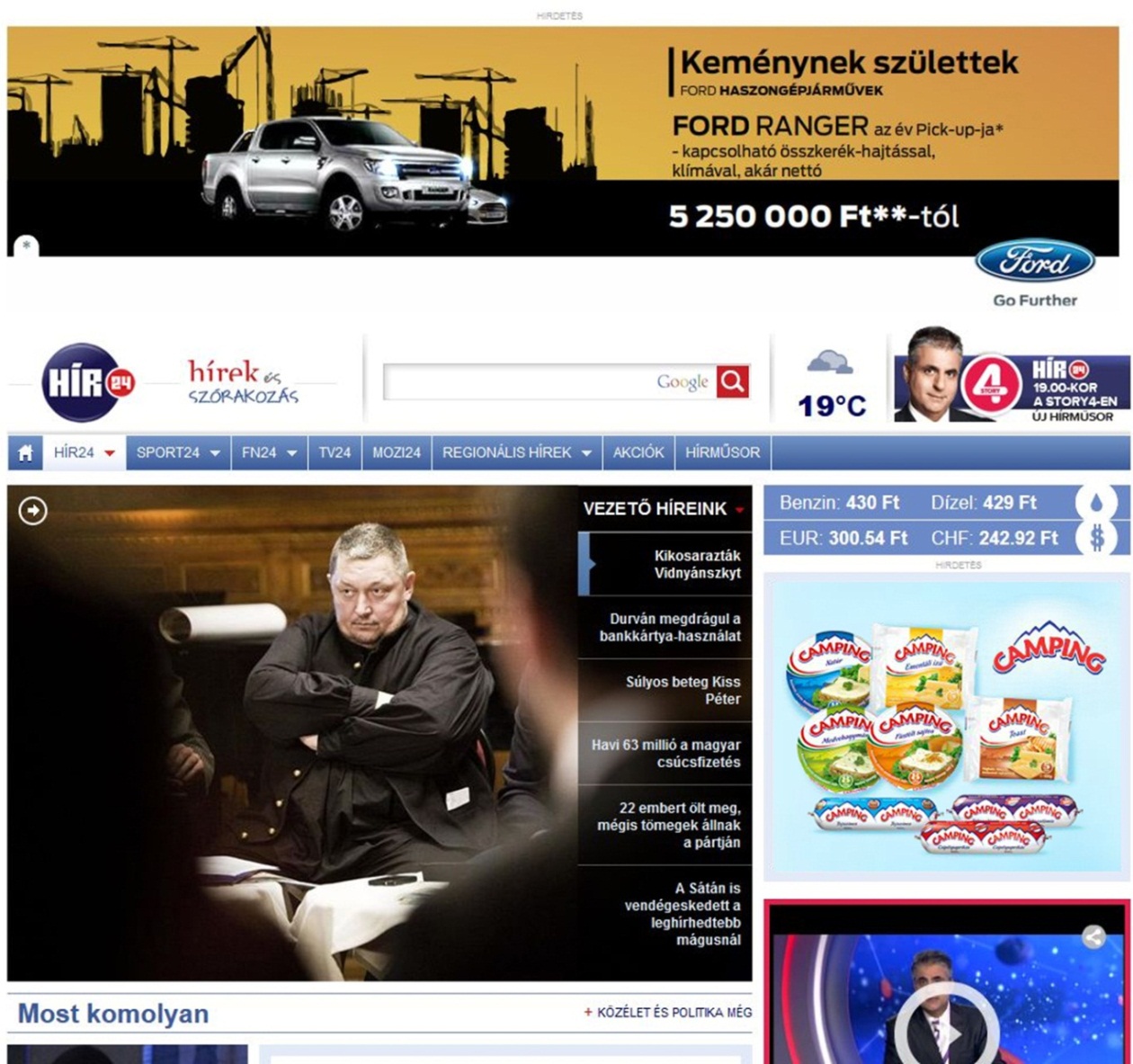 A hatékonyság növelésében kulcsfontosságú szerepet játszik a megfelelő targetálás
teljesítmény alapú - CPC, CPL, CPA
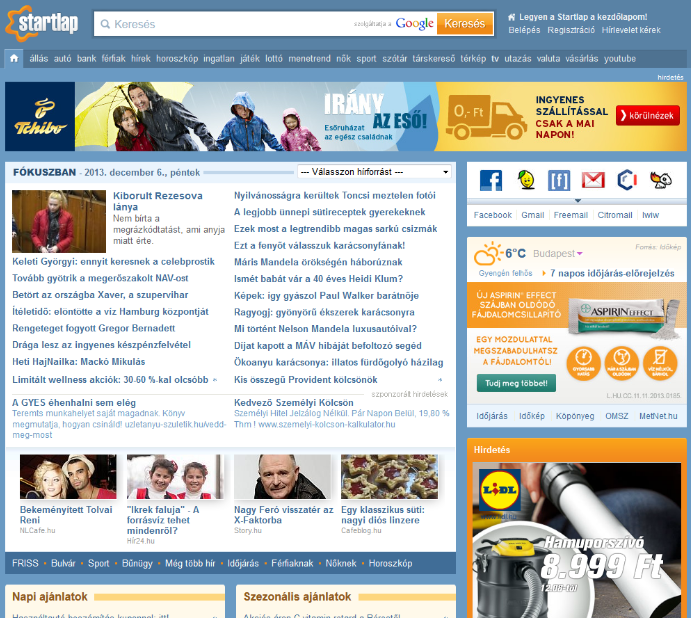 nem hagyományos teljesítmény alapú (rev. share)
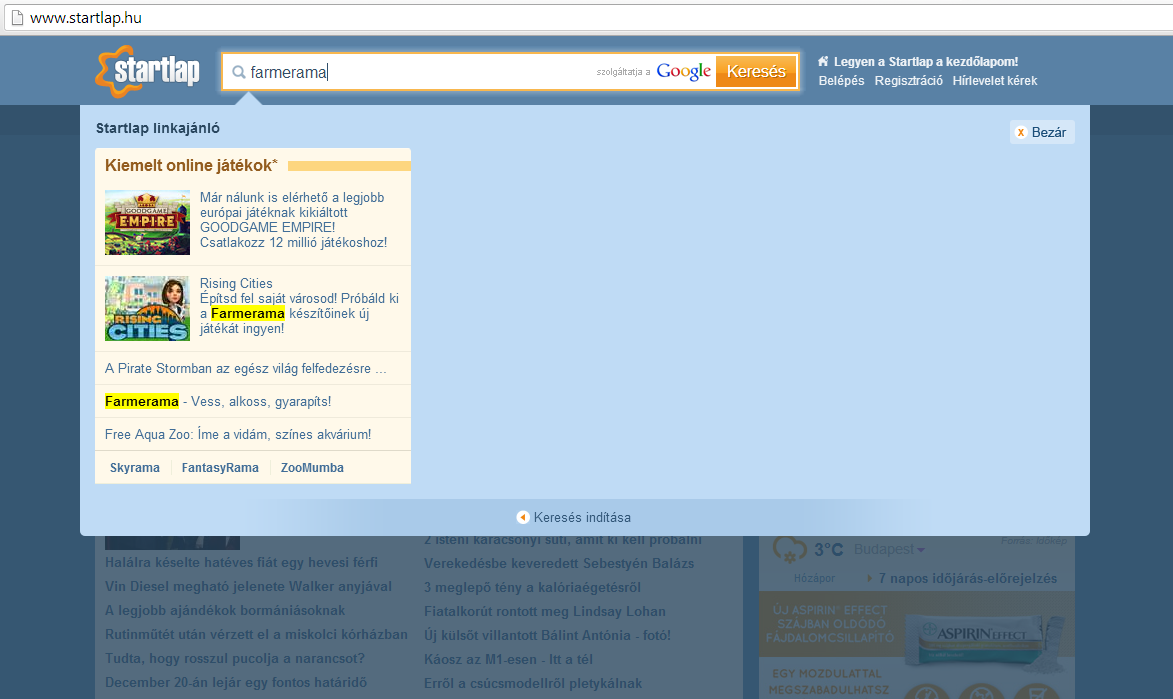 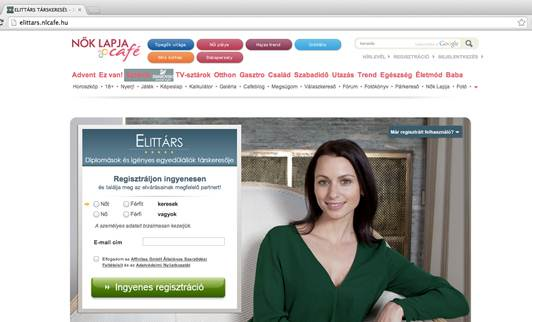 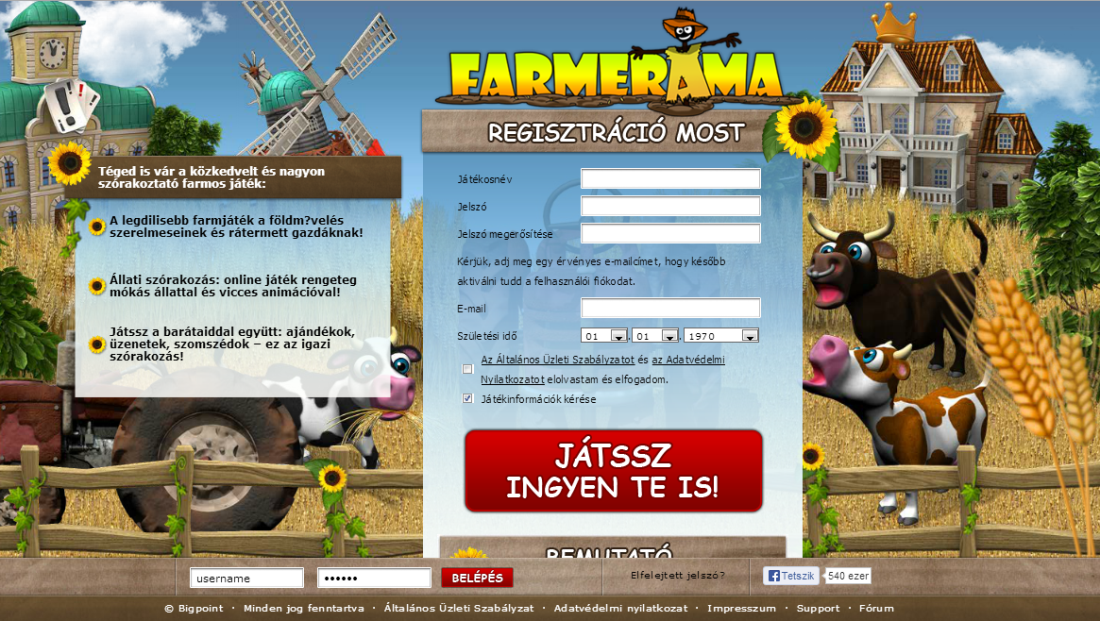 Programmatic buying / selling
Display hirdetés ez is

Cél a hatékonyság növelése
A kereslet és kínálat egymásra találásának gyorsításával
A kereslet és kínálat találkozási felületének növelésével
A véges hirdetési inventory minél jobb monetizálásával (yield management)
Az értékesítés költségeinek csökkentésével
Relevánsabb megjelenésekkel
Ki kivel van? (…és hol?)
Ad exchange
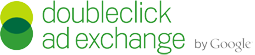 Trading Desk
Demand Side Platform
Supply Side Platform
Kiadó
Hirdető / ügynökség
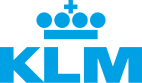 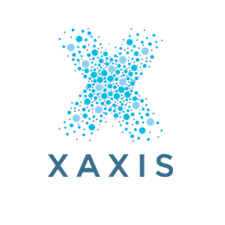 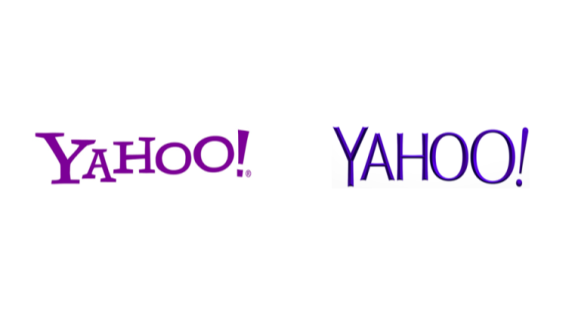 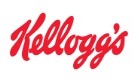 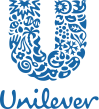 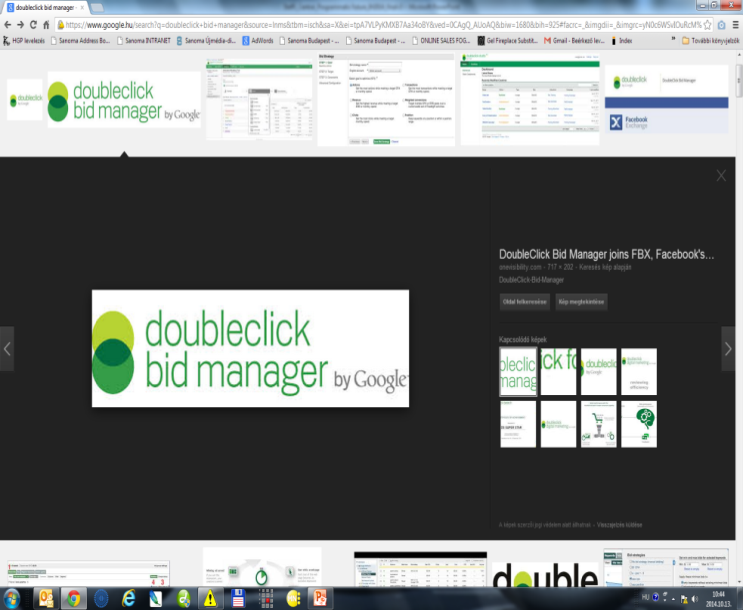 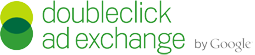 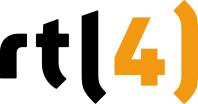 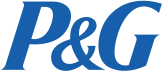 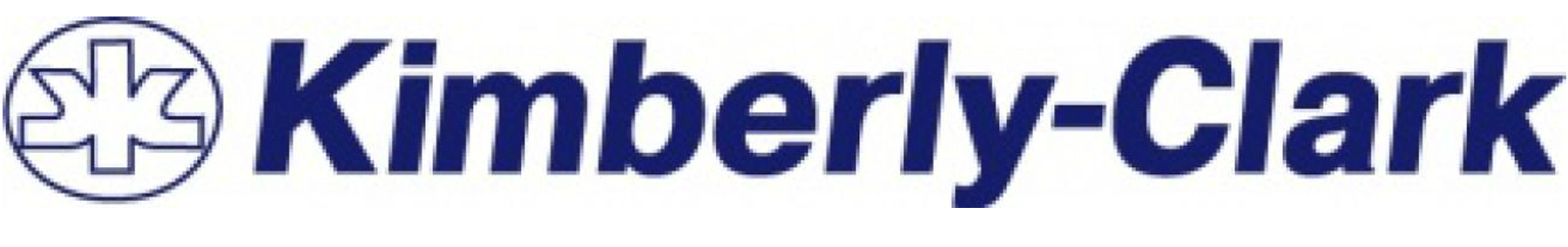 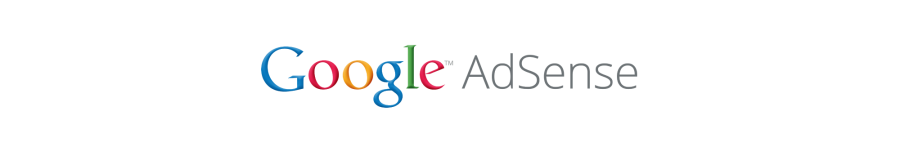 Ad network
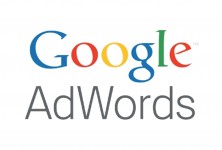 Átalakuló display költések amerikában…
Display költések megoszlása az amerikai piacon
83%
Forrás: Magna Global
…és magyarországon
Forrás: Magna Global
…és végül a tartalom
Viralnova
2014
2013
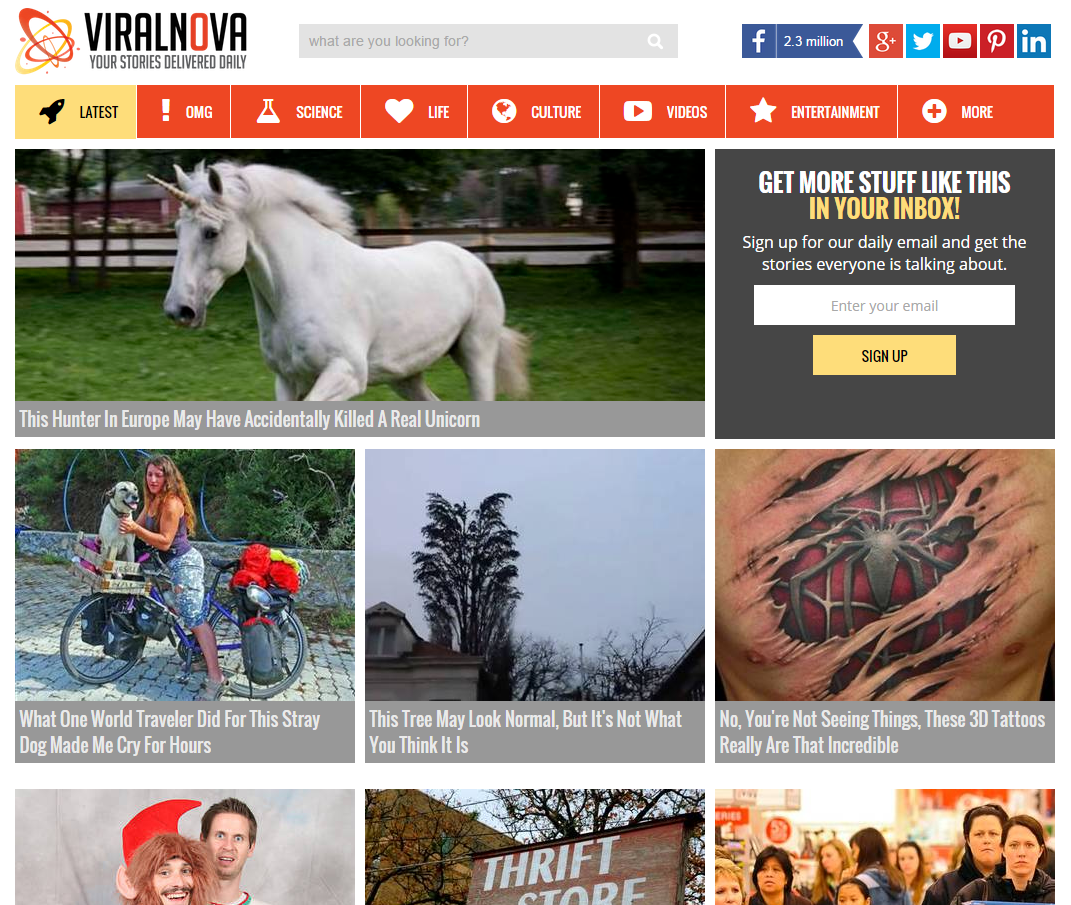 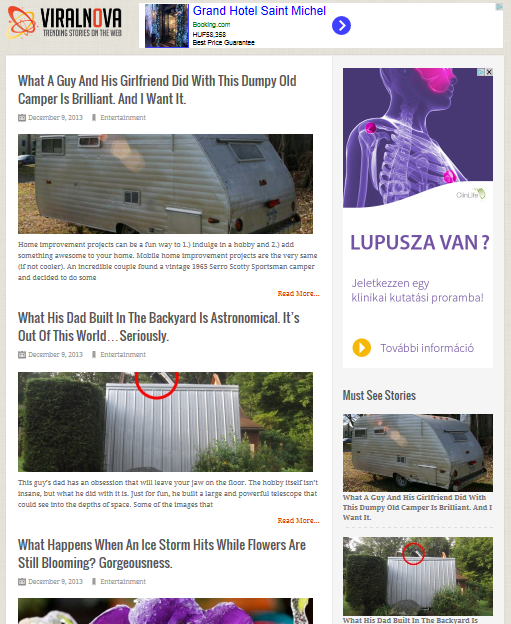 [Speaker Notes: Global Rank: 722
Monthly visits: 25-60 millió]
buzzfeed
2014
2013
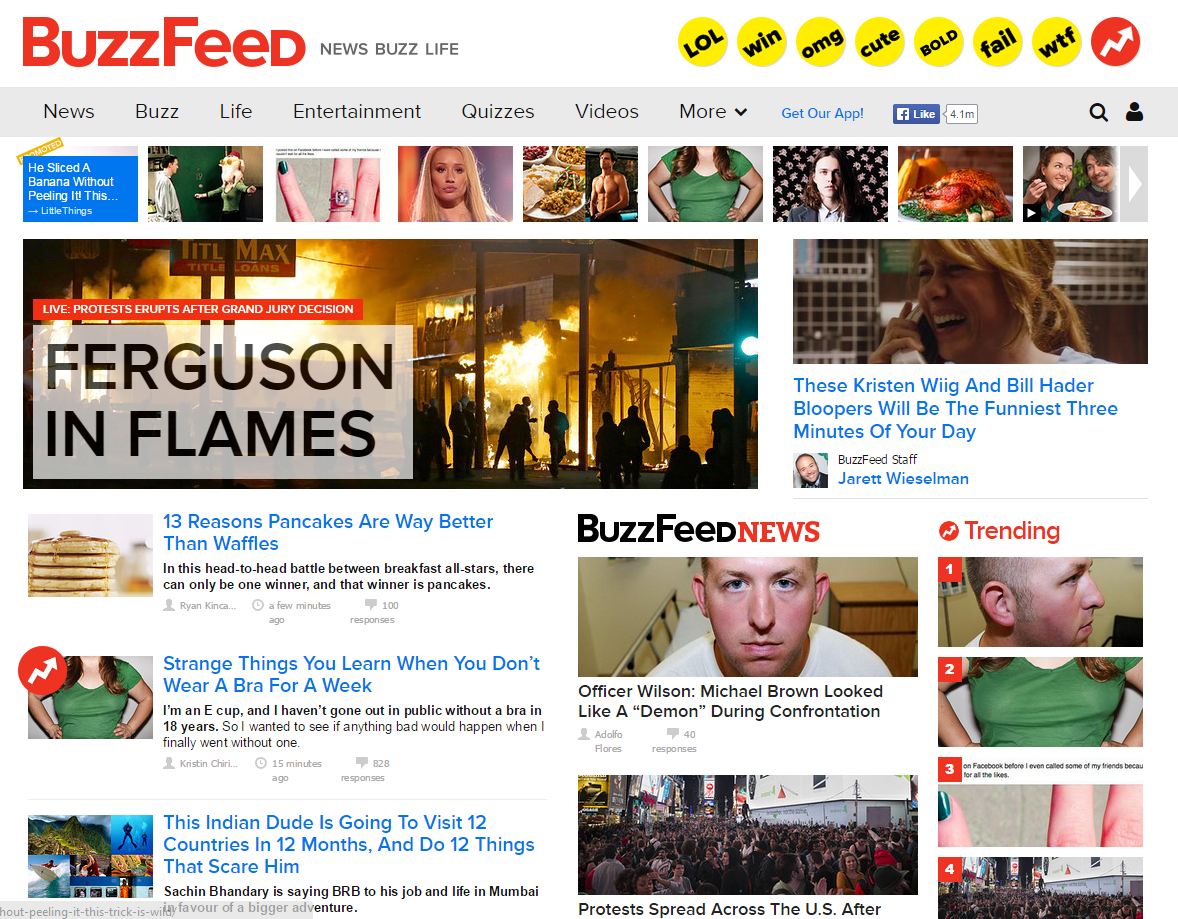 [Speaker Notes: Global rank: 212
Monthly visits: 50 m]
upworthy
2014
2013
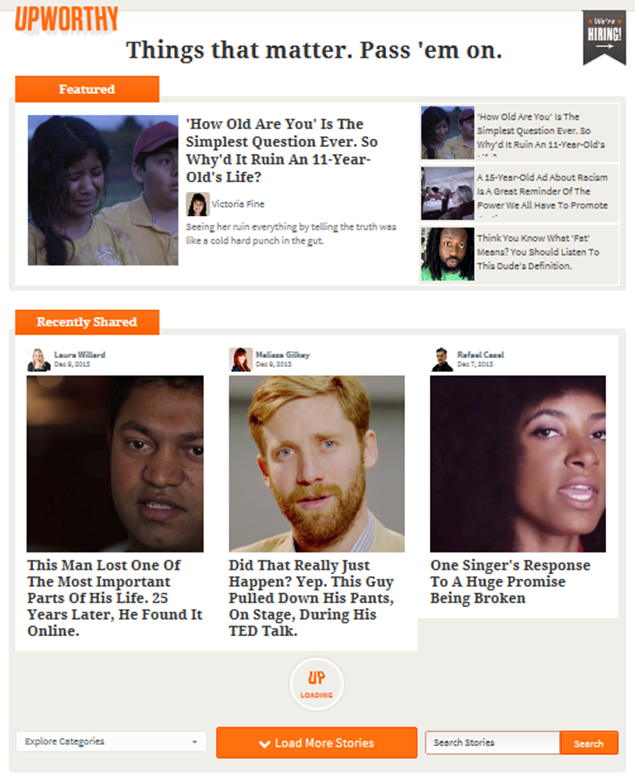 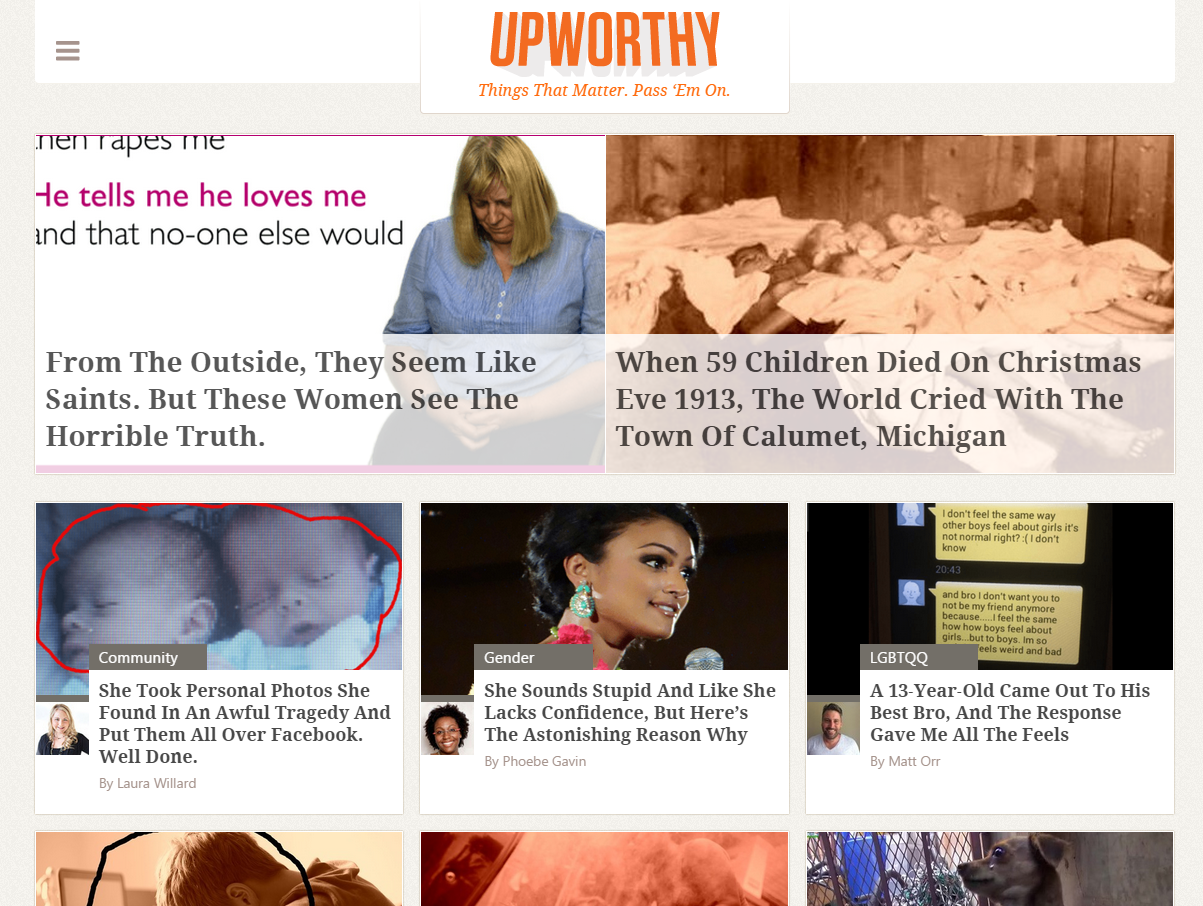 [Speaker Notes: Global rank: 1201
Monthly visits: 40 m]
vs
2014
2013
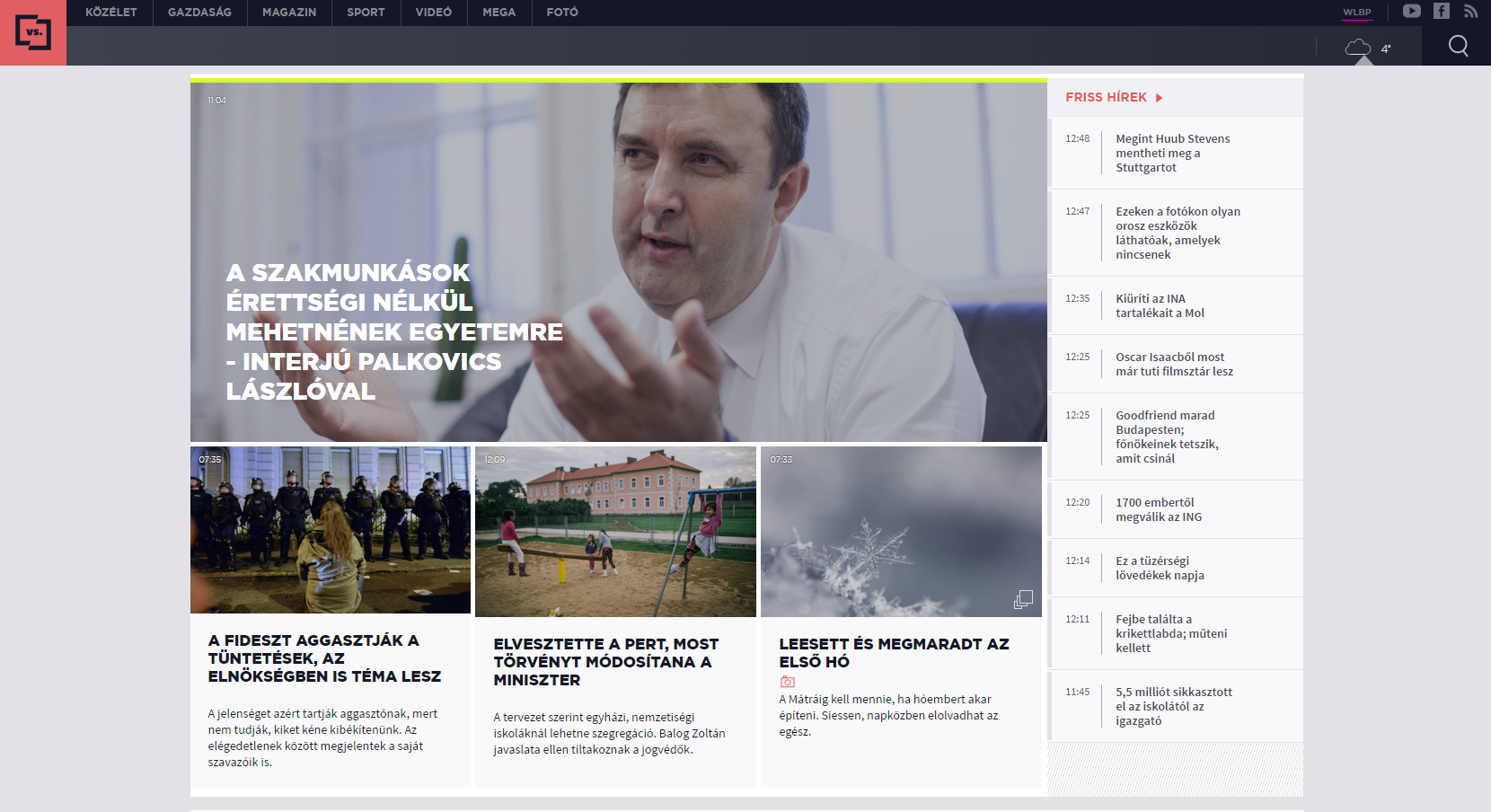 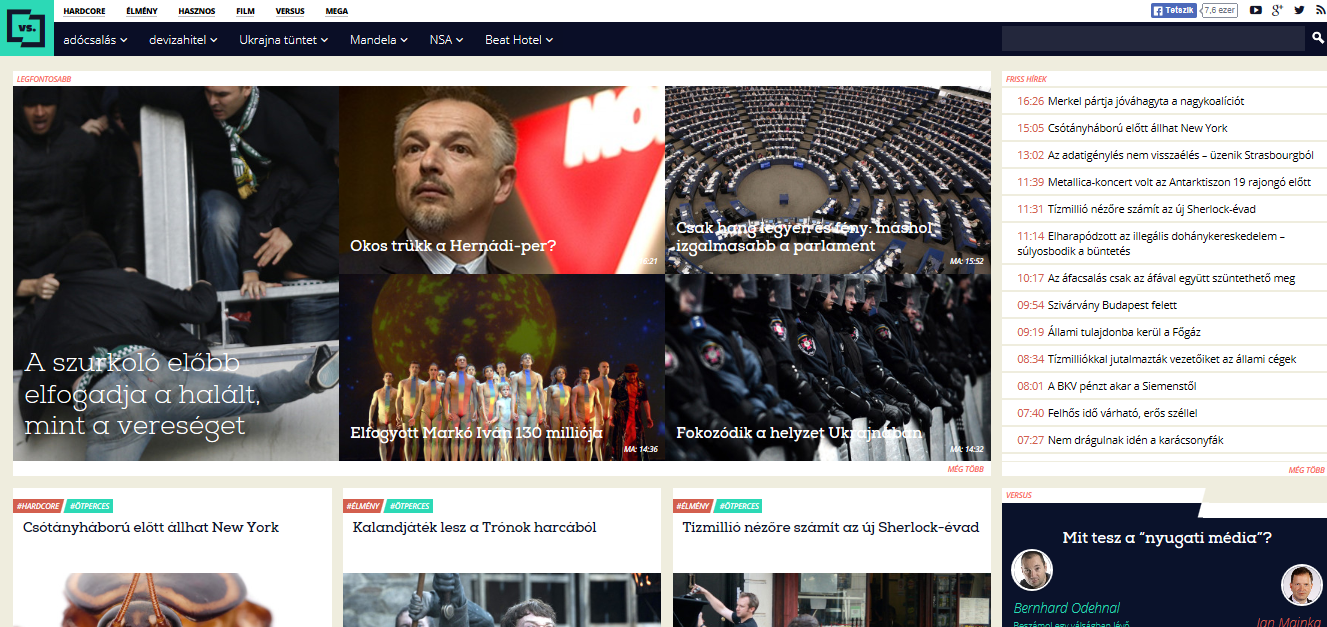 [Speaker Notes: Global rank: 12105 (79 in HU)
Monthly visits: 2,5-3 m]
444
2014
2013
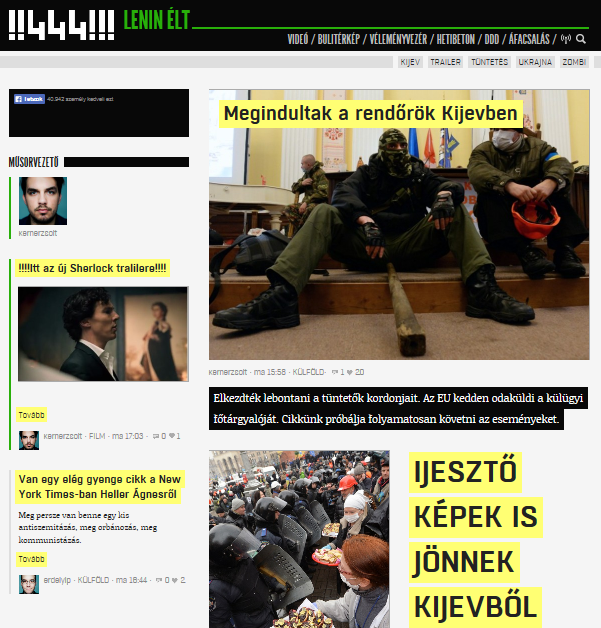 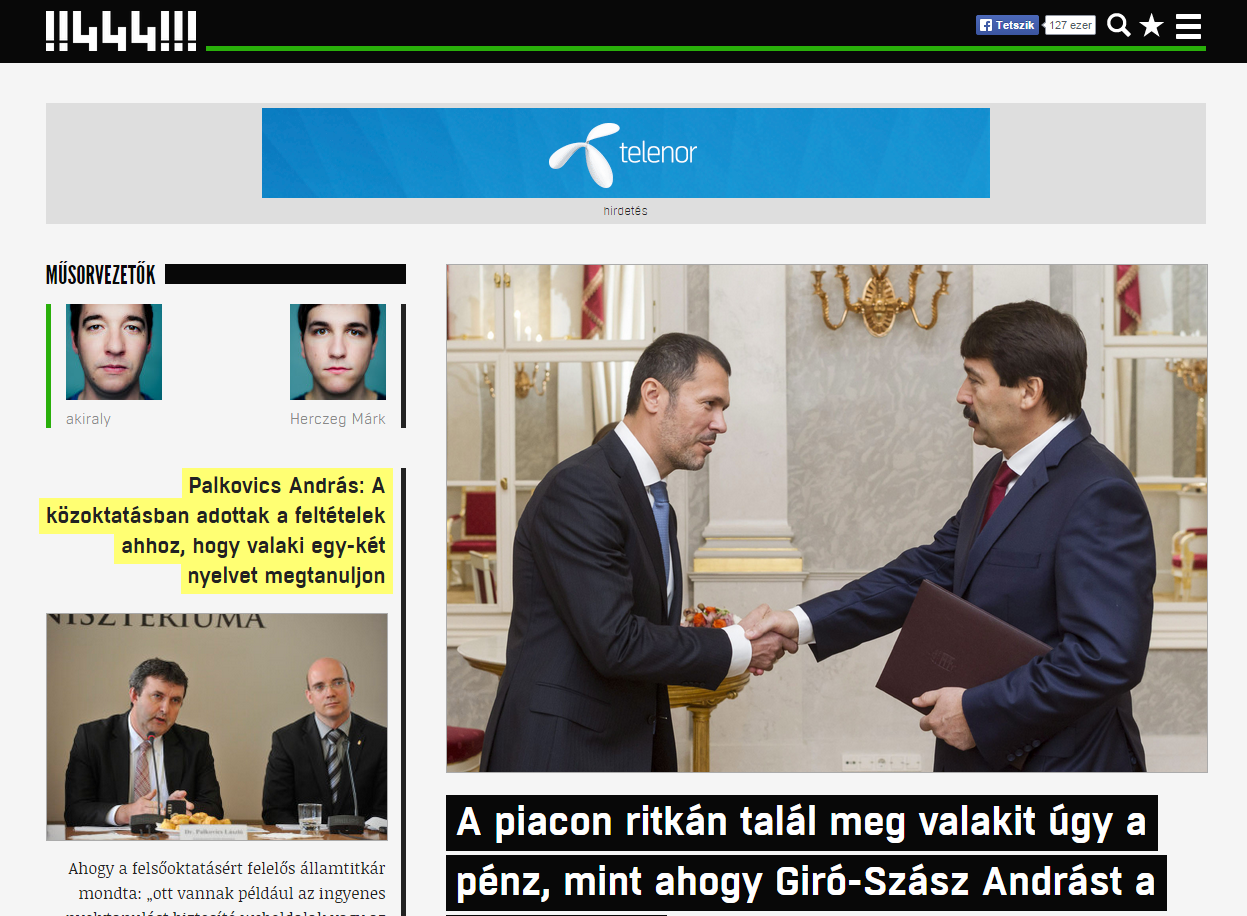 [Speaker Notes: Global rank: 3634 (25 in HU)
Monthly visits: 8,5-10,7]
Köszönöm a figyelmet!
Steff József

Kereskedelmi igazgató

Central Médiacsoport Zrt.

jozsef.steff@centralmediacsoport.hu